Flooding
A C3 CLIMATE READINESS TRAINING MODULE​
[Speaker Notes: Hi Everyone, my name is ____, and today we will be discussing Flooding]
Name
How long have you been with C3?
What do you think of when you think about flooding?
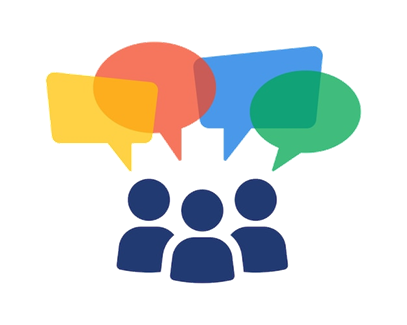 INTRODUCTIONS
3
[Speaker Notes: Please share your name, how long you have been with C3, and what you think about when you think of flooding]
Agenda
Why do we care? Climate Change & Flooding 
The common types of floods
Break!
Exploring flooding vulnerability in Cambridge
Interventions
Debrief & Closing
2
[Speaker Notes: Today's agenda: we will be talking about why we care about flooding and how climate change will impact flooding, the common types of floods that the Cambridge area currently experiences or will experience due to climate change, we will take a short break, and then we will explore different flooding vulnerability in Cambridge, ways that we can stop flooding and be more resilient to flooding events in Cambridge, followed by a quick debrief and closing
Does anyone have any questions?]
Activity: What’s the Flooding Story?
In groups of 2-3, look at the flooding related images and describe:
What do you see in these images?
What does it say about flooding in Cambridge? 
What does it say about climate change?
4
[Speaker Notes: We will begin with what's the flooding story. So everyone will get into groups of 2-3 and look at the flooding related images and discuss the following:
What do you see in these images?
What does it say about flooding in Cambridge?
What does it say about climate change? 

Would anyone like to share what their group discovered while looking at the images?
Is there anything about these images that you noticed in Cambridge that is no longer here in current day? How do we think this connects to climate change?]
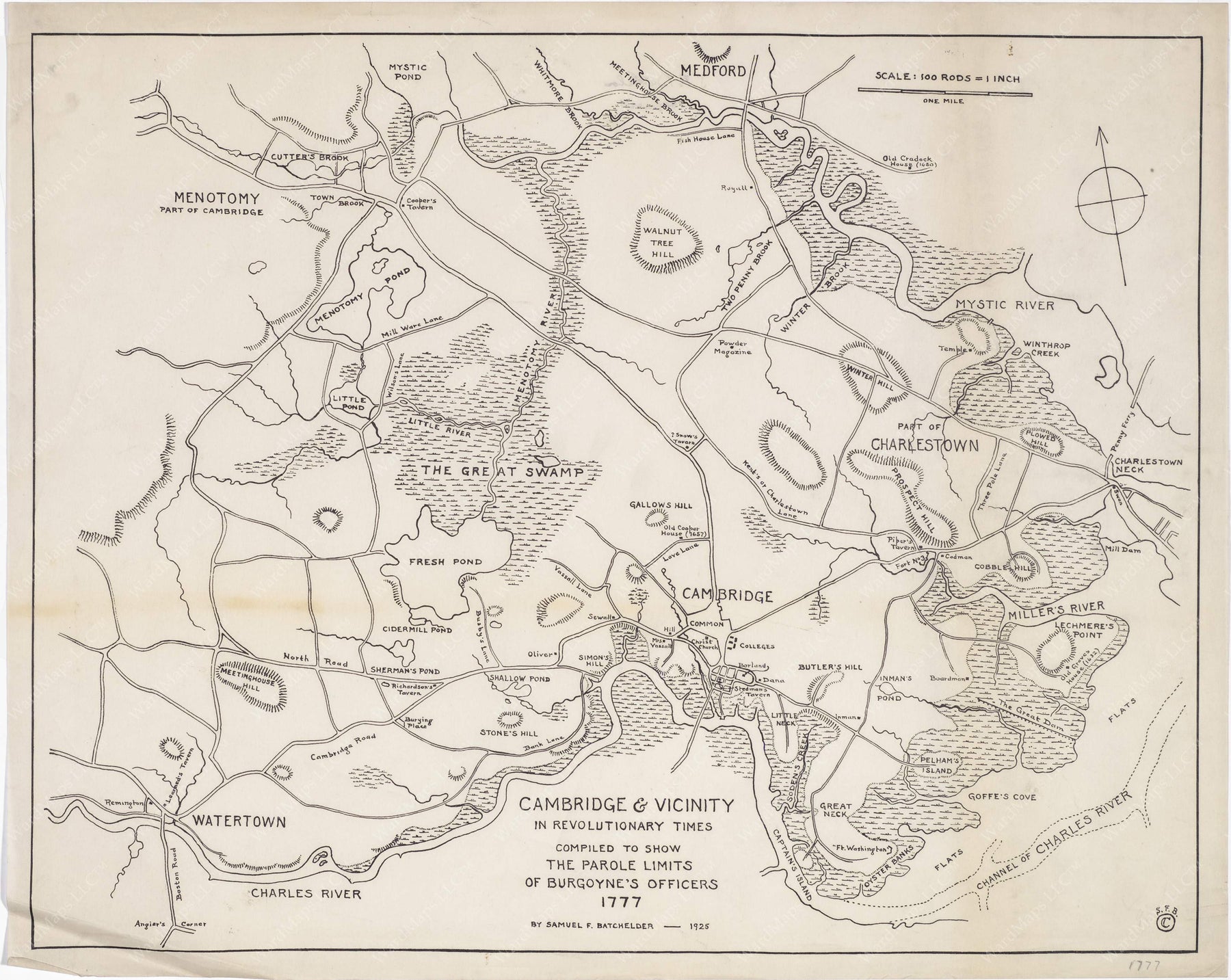 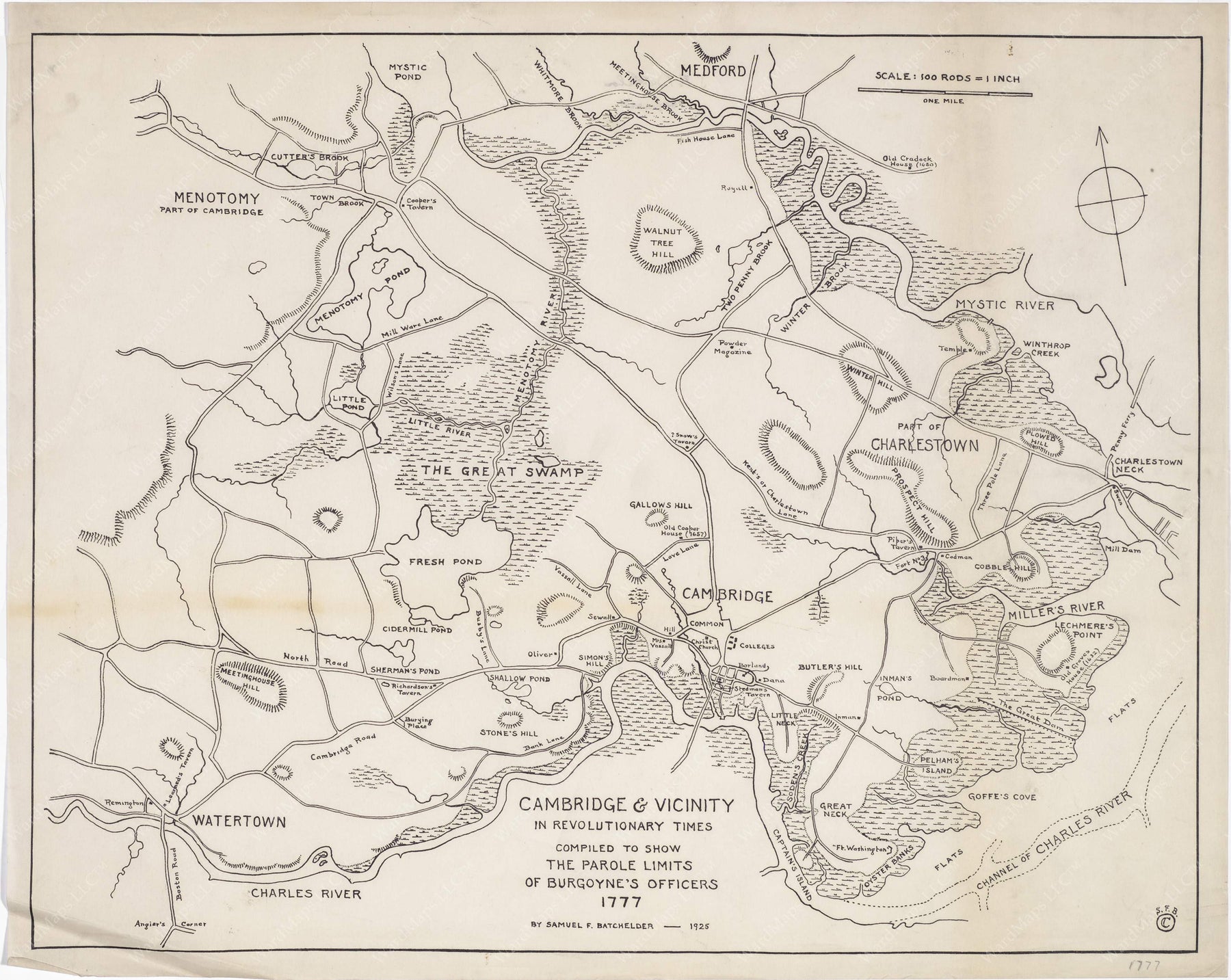 Swamp
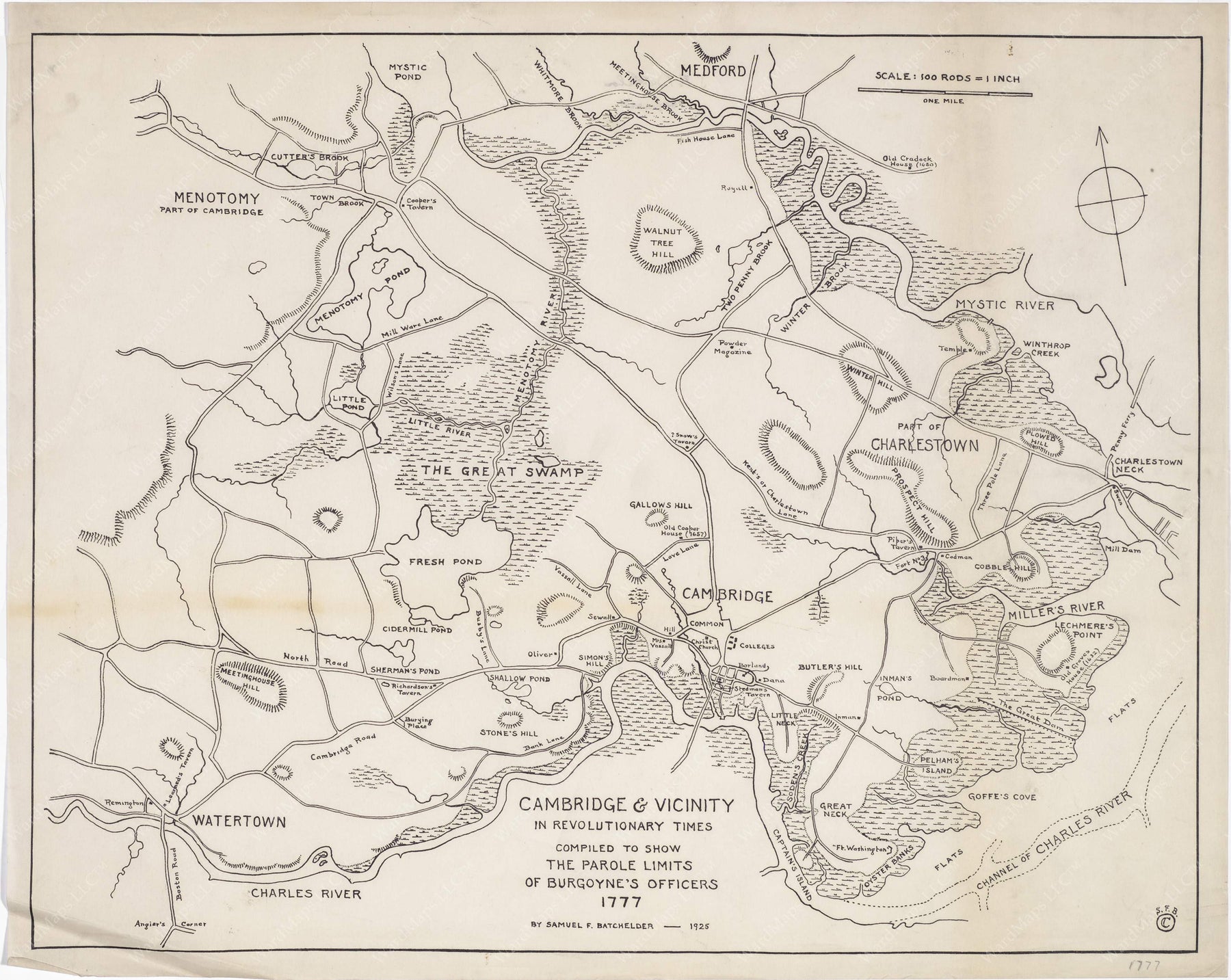 Hill
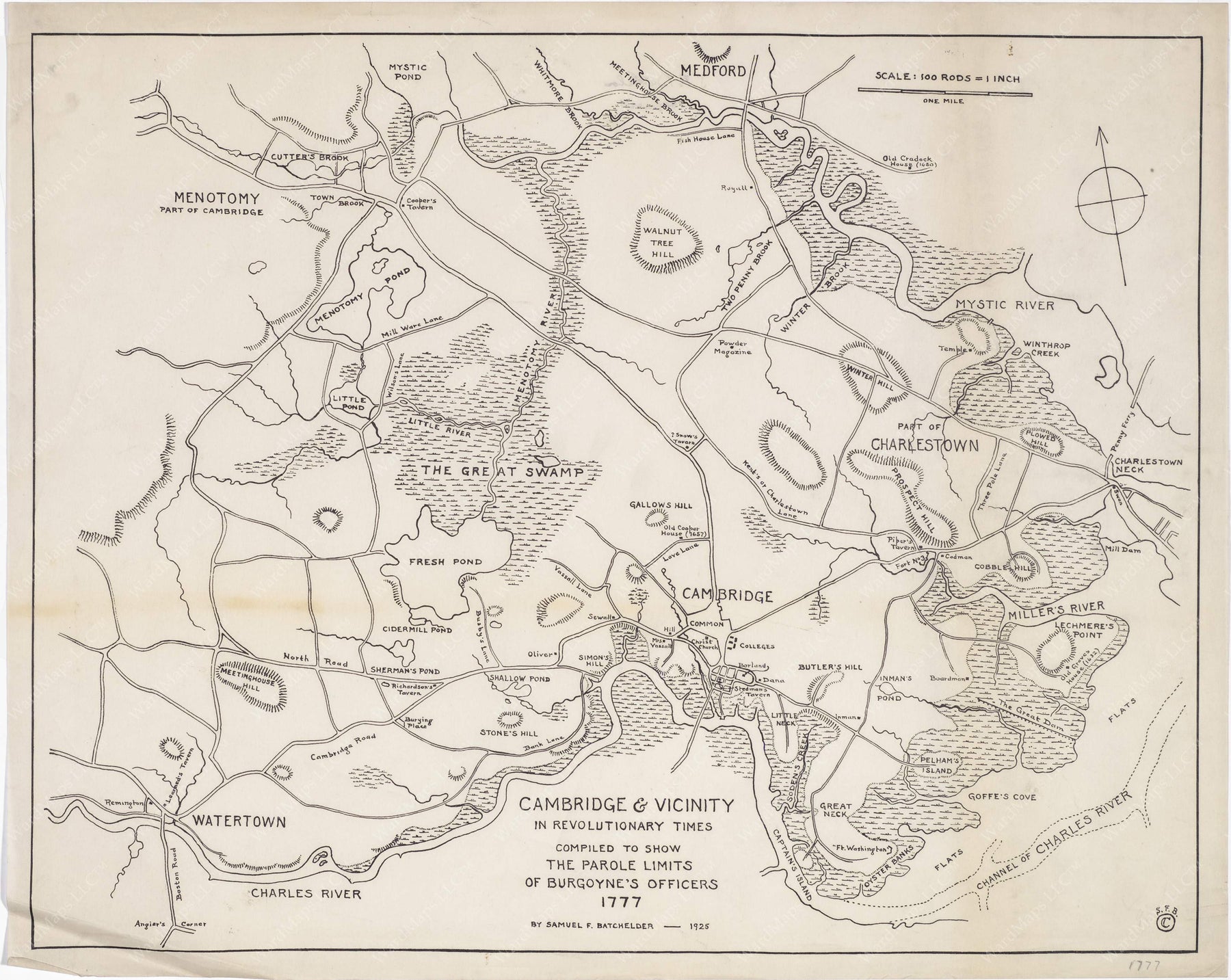 Road
5
[Speaker Notes: Remind participants that we saw this image during our Climate Equity training, the prompts:We will begin with what's the flooding story. So everyone will get into groups of 2-3 and look at the flooding related images and discuss the following:
What do you see in these images?
What does it say about flooding in Cambridge?
What does it say about climate change? 

Would anyone like to share what their group discovered while looking at the images?
Is there anything about these images that you noticed in Cambridge that is no longer here in current day? How do we think this connects to climate change?]
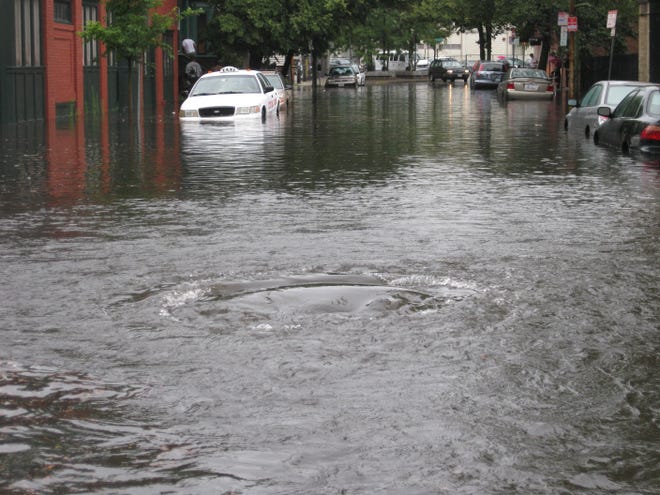 6
[Speaker Notes: We will begin with what's the flooding story. So everyone will get into groups of 2-3 and look at the flooding related images and discuss the following:
What do you see in these images?
What does it say about flooding in Cambridge?
What does it say about climate change? 

Would anyone like to share what their group discovered while looking at the images?
Is there anything about these images that you noticed in Cambridge that is no longer here in current day? How do we think this connects to climate change?]
What's the flooding Story
7
https://www.researchgate.net/publication/249010976/figure/fig1/AS:669517785092117@1536636887772/Conceptual-model-of-seep-and-spring-formation-in-wetlands-at-A-the-edge-of-the-wetlands.png
[Speaker Notes: Wetlands are submerged or permeated by water -- either permanently or temporarily -- and are characterized by plants adapted to saturated soil conditions. Wetlands include fresh and salt water marshes, wooded swamps, bogs, seasonally flooded forests -- any land area that can keep water long enough to let wetland plants and soils develop.
Wetlands are extremely valuable because:
they absorb the impact of hydrologic events such as large waves or floods;
they filter sediments and toxic substances;
they supply food and essential habitat for many species of fish, shellfish, shorebirds, waterfowl, and furbearing mammals;
they also provide products for food (wild rice, cranberries, fish, wildfowl), energy (peat, wood, charcoal), and building material (lumber); and
they are valuable recreational areas for activities such as hunting, fishing, and birdwatching.
In the past, wetlands were considered wasteland, and many of Massachusetts’ wetlands were drained or filled in so that they could be farmed or built upon. Recently the value of wetlands has been recognized and efforts have been made to protect these ecosystems. However, they are still disappearing under the pressure of human activity, and are being threatened by air pollution and climate change.
From the diagram, you can see that wetlands in upper watershed areas capture and slowly release snowmelt and spring rainfall. When these wetlands are removed, more water moves more quickly downstream, causing flood waters to rise higher and flow faster.]
Agenda
Why do we care? Climate Change & Flooding 
The common types of floods
Break!
Exploring flooding vulnerability in Cambridge
Interventions
Debrief & Closing
8
[Speaker Notes: Thank you everyone for participating in the Flooding Story activity. I hope this has made you start connecting the dots between climate change, flooding, and equity. We are next going to talk about why we care about flooding and how climate change is intensifying flooding. Before we begin, does anyone have any questions?]
RECAP!
How is flooding connected to climate change?
What are the impacts of flooding?
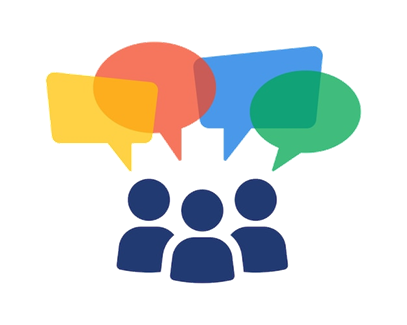 PAIR & SHARE
9
[Speaker Notes: Based on the previous activity, and the news clip and headlines that were shared on the previous slides, how do we think that flooding is connected to climate change, and what do we think are some of the impacts of flooding? Do we think climate change is making flooding more common?]
Flooding in the News: Summer 2023
10
Source: NBC News, August 8th, 2023
[Speaker Notes: In this past summer (Summer 2023), there has been countless instances of major flooding events throughout the US and the rest of the world. But major flooding events also happen close to home.  A more recent example is the 11 inches of rain that happened in Leominster in September (2023). Check out this video about flooding that happened from the August 8th storm in different parts of Massachusetts.]
Flooding in the News: Summer 2023
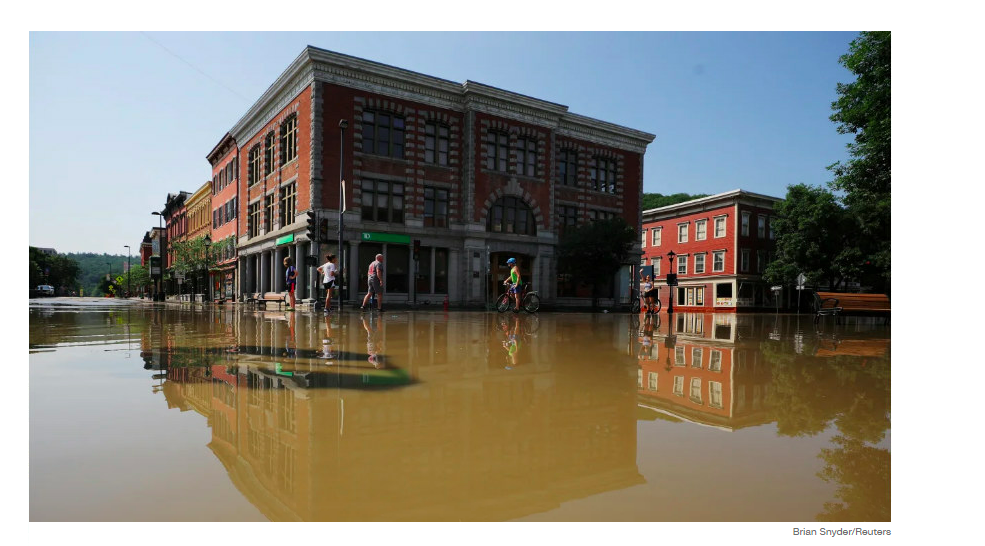 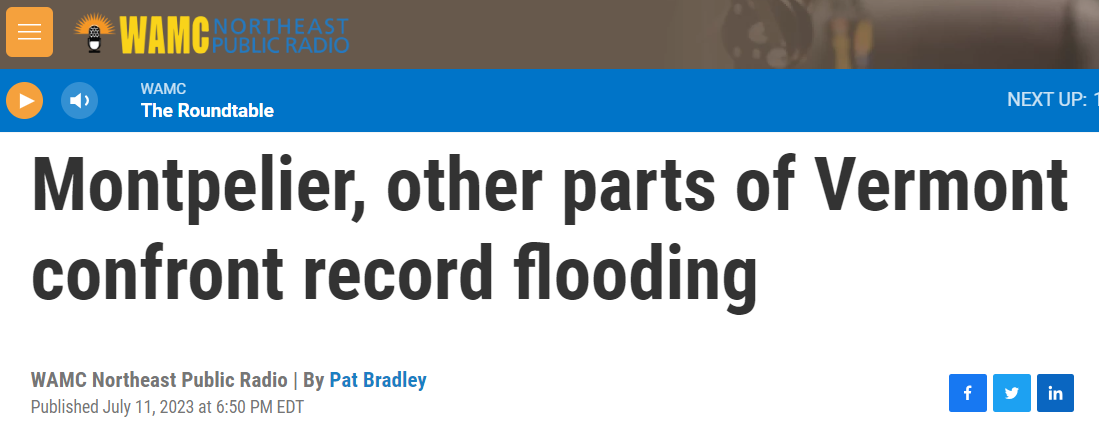 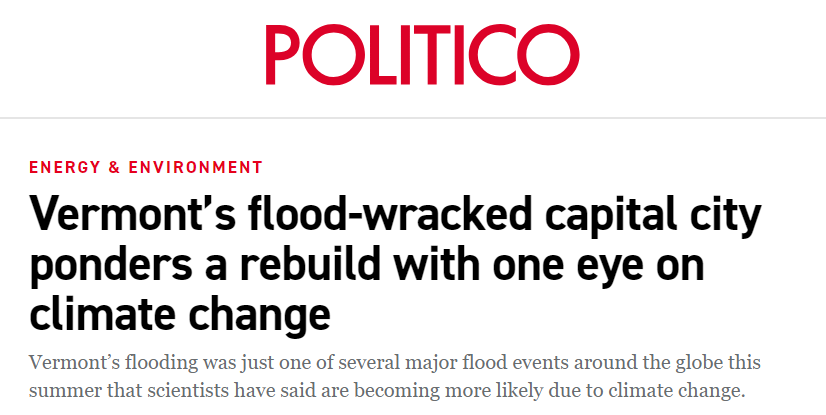 Images Source: Brian Snyder/Reuters
11
[Speaker Notes: You also may remember the major rain event that produced floods that wiped out countless farms and the capital of Vermont this past summer too. By a show of hands, does anyone experience flooding when it rains or experienced flooding for the first time this summer? Feel free to share your experience if you feel comfortable.]
Effects: WARMER, WETTER, and WEIRDER
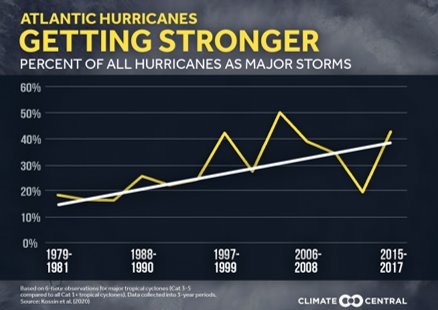 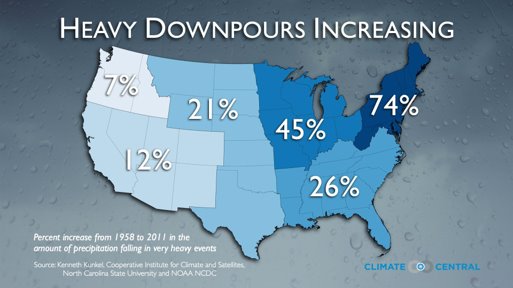 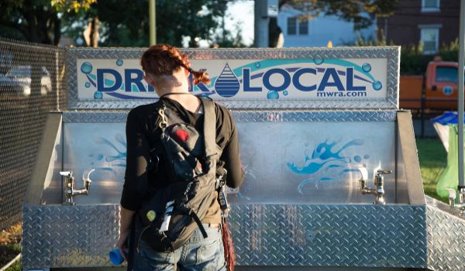 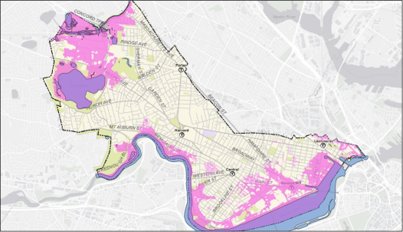 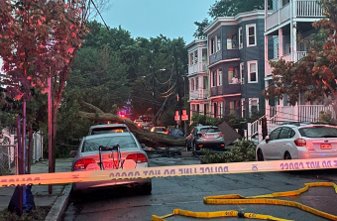 12
[Speaker Notes: I know you have seen this slide in previous presentations, but to refresh everyone's memories, climate change is making the world warmer, wetter, and weirder, and today we are focusing on the wetter part and why its getting weirded from climate change.]
Impacts: WARMER, WETTER, and WEIRDER
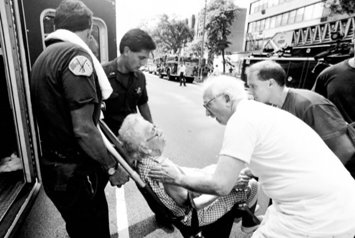 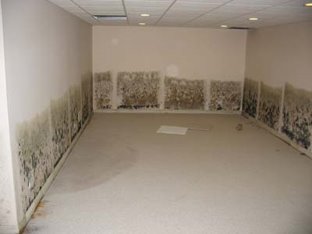 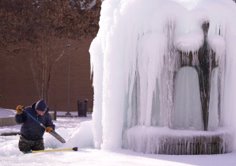 13
[Speaker Notes: The impacts of these changes will be felt directly in the moment and indirectly, after the event or over time. 
Climate will impact everything from health to housing. From increases in heat illnesses and diseases from ticks due to heat, damaged roads/housing from storms or heat, disruptions to essential services and power or communication networks. 
Economy and mental health impacts that radiate out from that.
Today we are going to focus on the wetter part of warmer, wetter, and weirder]
Impacts of Flooding: Health & Infrastructure
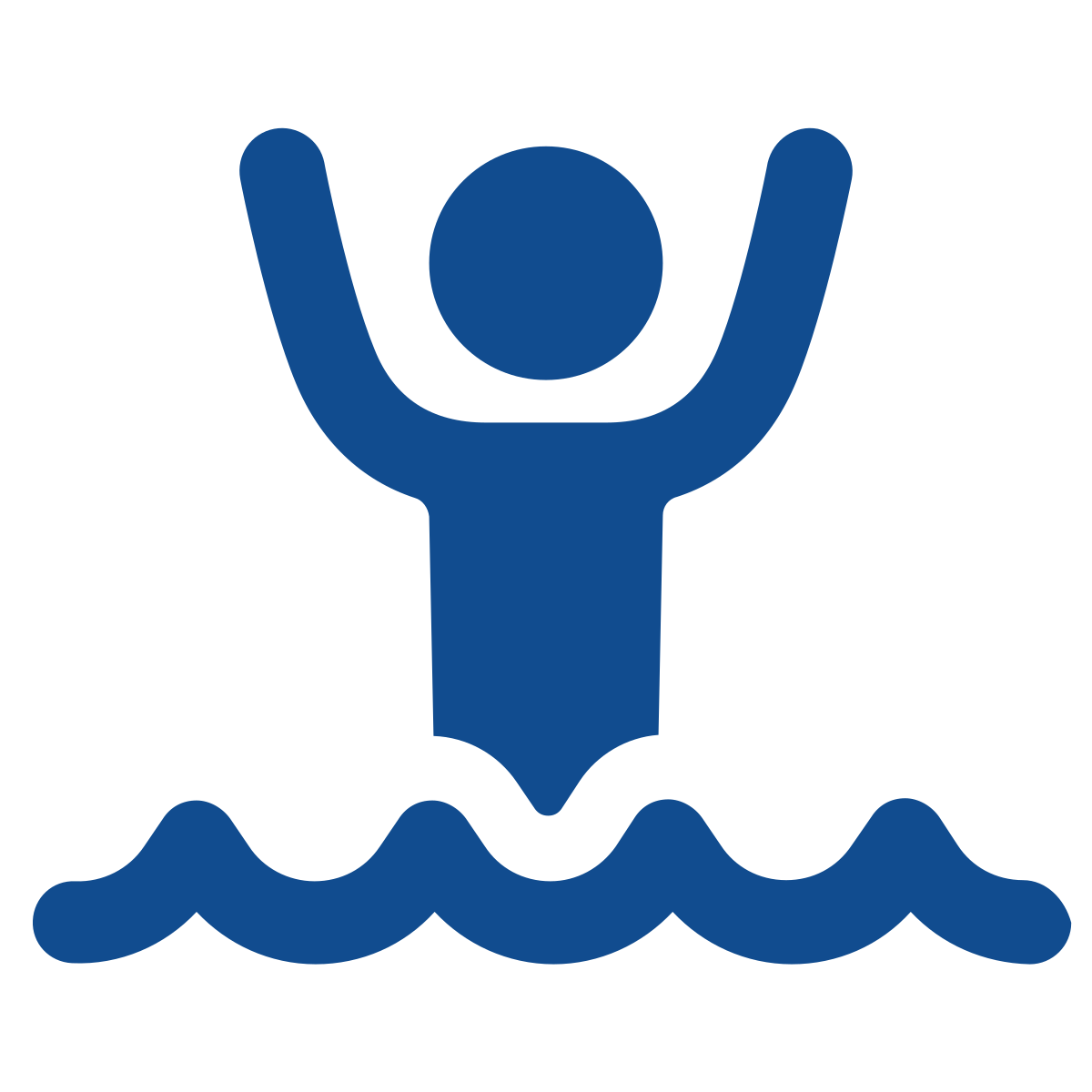 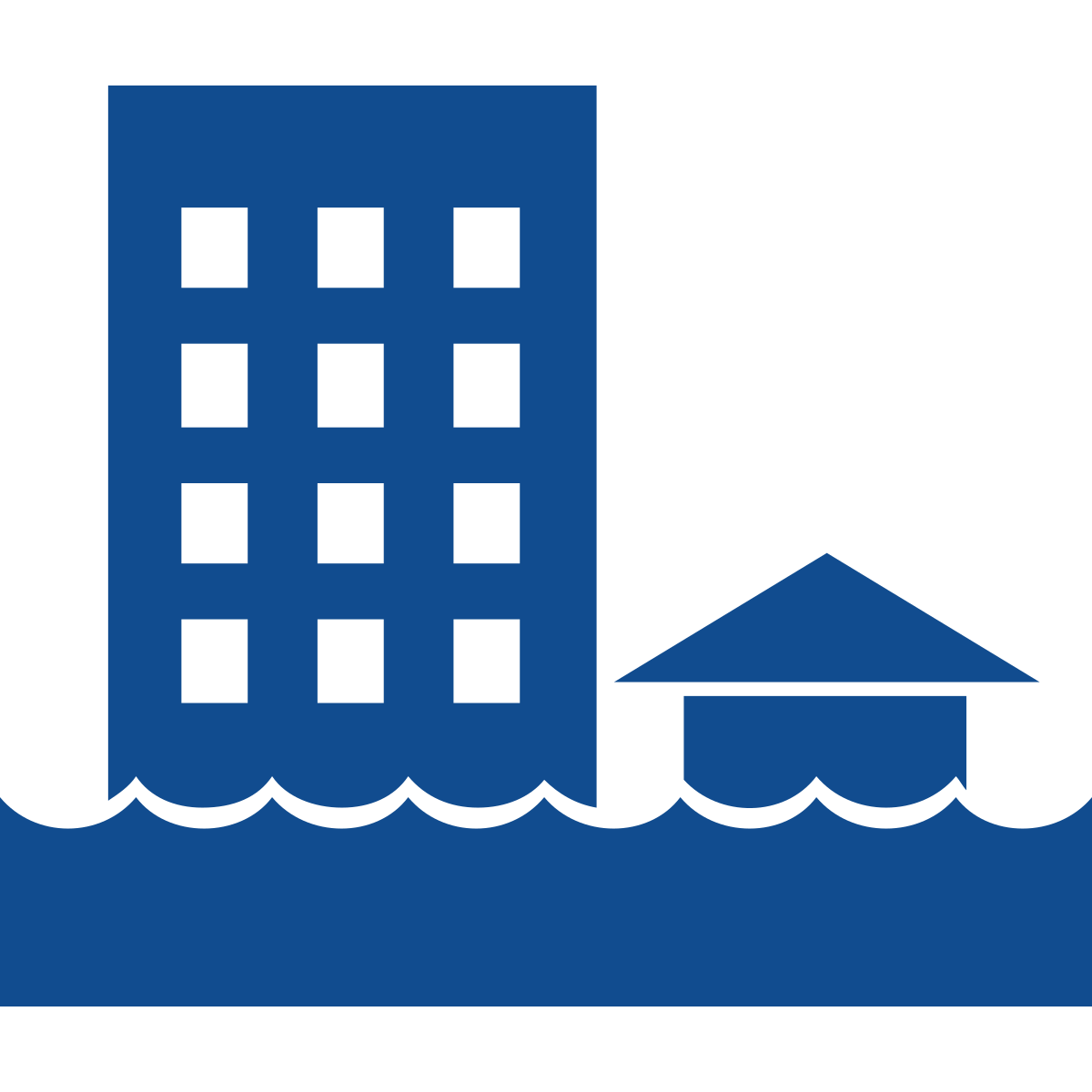 FLOOD WATER IS NOT CLEAN WATER
Source: The Noun Project
[Speaker Notes: Climate change will worsen the impacts of flooding by intensifying heavy precipitation events, sea level rise, and become more destructive and dangerous
Impacts of flooding on health:
During flooding events, there is the risk of accidents and drowning 
Water-borne infectious diseases – FLOOD WATER IS NOT CLEAN WATER. All flood waters contain pathogens. This is dangerous if you are in the flood water, but it can also be dangerous if you swim or fish in rivers, lakes, ponds after. Drain water is not cleaned before moving it to the river. 
The displacement that occurs – financial implications, disruptions to routine, need to pull heavily on resources (this is particularly complicated in renter situations)
Longer term health impacts - Trauma and mental health impacts. Floods create conditions for indoor mold growth, negatively impacting air quality and respiratory illnesses. 
Damage to infrastructure 
Road closures, flooded buildings/train stations, etc.
Homes: basement flooding (chronic moisture), potential septic backflow 
Disruption to essential services
Constrained utility, medical services, emergency response
Economy
Property damage to local businesses, supply chain interruptions]
Agenda
Why do we care? Climate Change & Flooding 
The common types of floods
Break!
Exploring flooding vulnerability in Cambridge
Interventions
Debrief & Closing
15
[Speaker Notes: I want to pause to see if anyone has any questions about what we covered so far about the impacts of flooding and how climate change will intensify flooding as we know today. 
If no one has any further questions, we will move on to the different types of floods that are common or will become common in Cambridge]
A watershed is an area of land that drains water into a common body of water
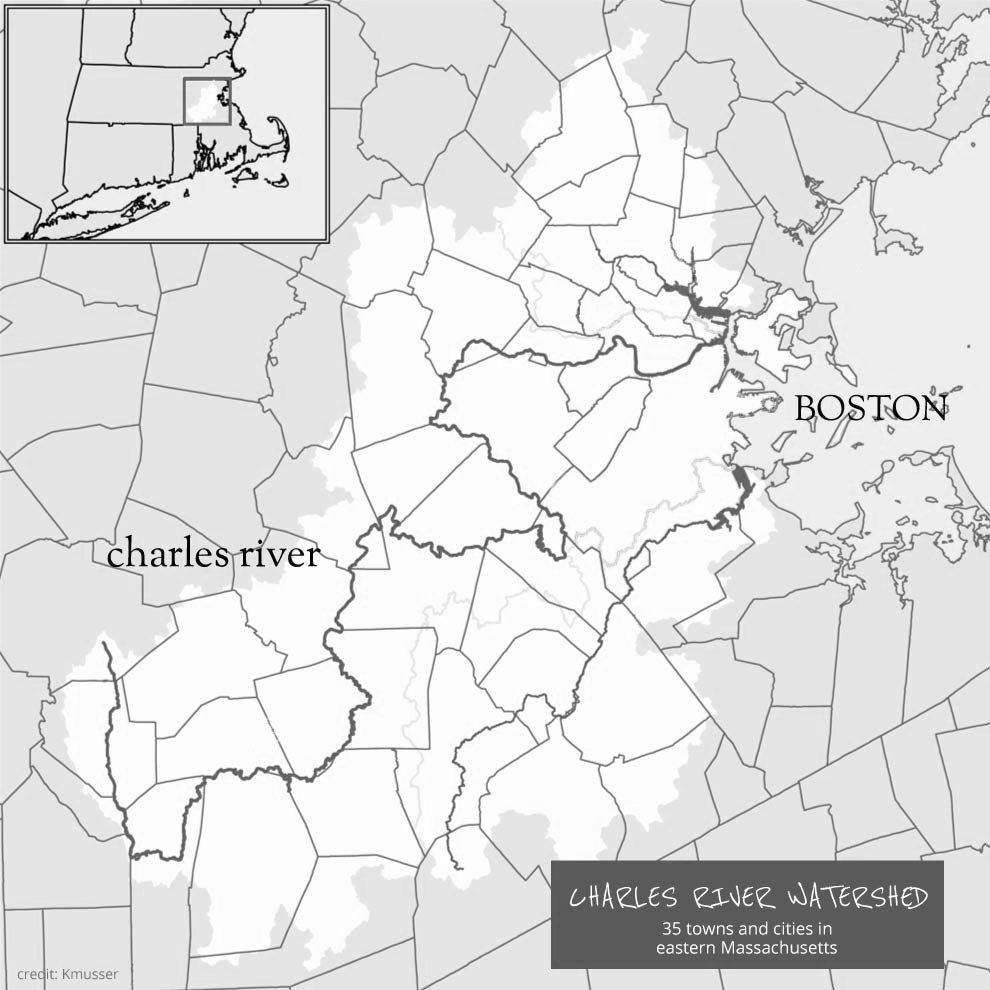 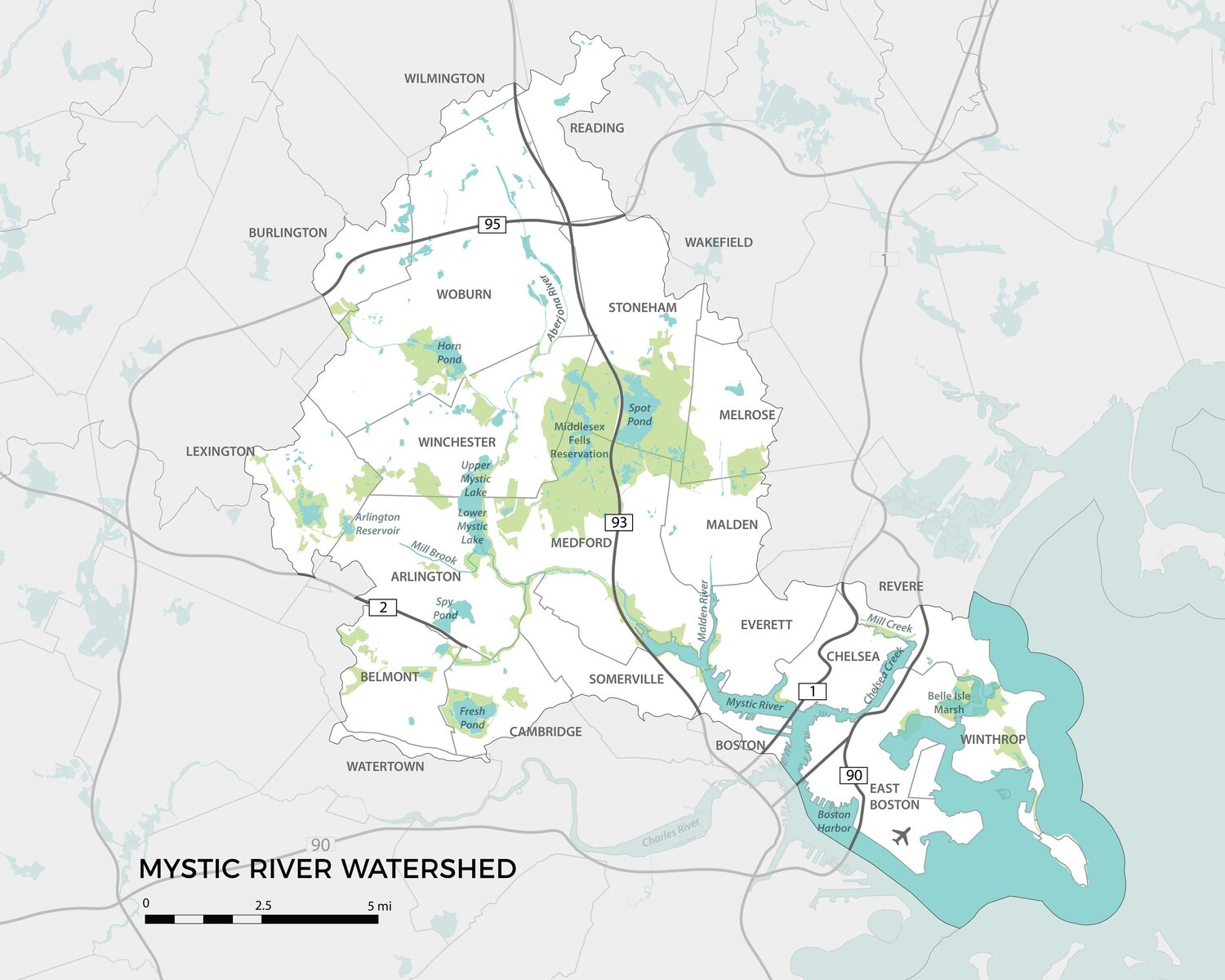 16
Source: Charles River Careers & Mystic River Watershed Association
[Speaker Notes: A watershed is an area of land that drains water into a common body of water. For example, if we are in the Charles River watershed, and you are washing your car in the street, that water will go from the street into the storm drain to the Charles River
Cambridge is a part of the Mystic River Watershed and Charles River Watershed
Watersheds are more than just drainage areas in and around our communities. They are necessary to support habitat for plants and animals, and they provide drinking water for people and wildlife. They also provide the opportunity for recreation and enjoyment of nature.
Healthy watersheds provide many ecosystem services including, but not limited to: nutrient cycling, carbon storage, erosion/sedimentation control, increased biodiversity, soil formation, wildlife movement corridors, water storage, water filtration, flood control, food, timber and recreation, as well as reduced vulnerability to invasive species, the effects of climate change and other natural disasters. These goods and services are essential to our social, environmental and economic well-being.
Does anyone have any questions about watersheds? Does it make sense why Cambridge is in both the Charles River and Mystic River watersheds? 
How do we think that knowing your watershed is important and related to flooding?]
Lets zoom into Cambridge…
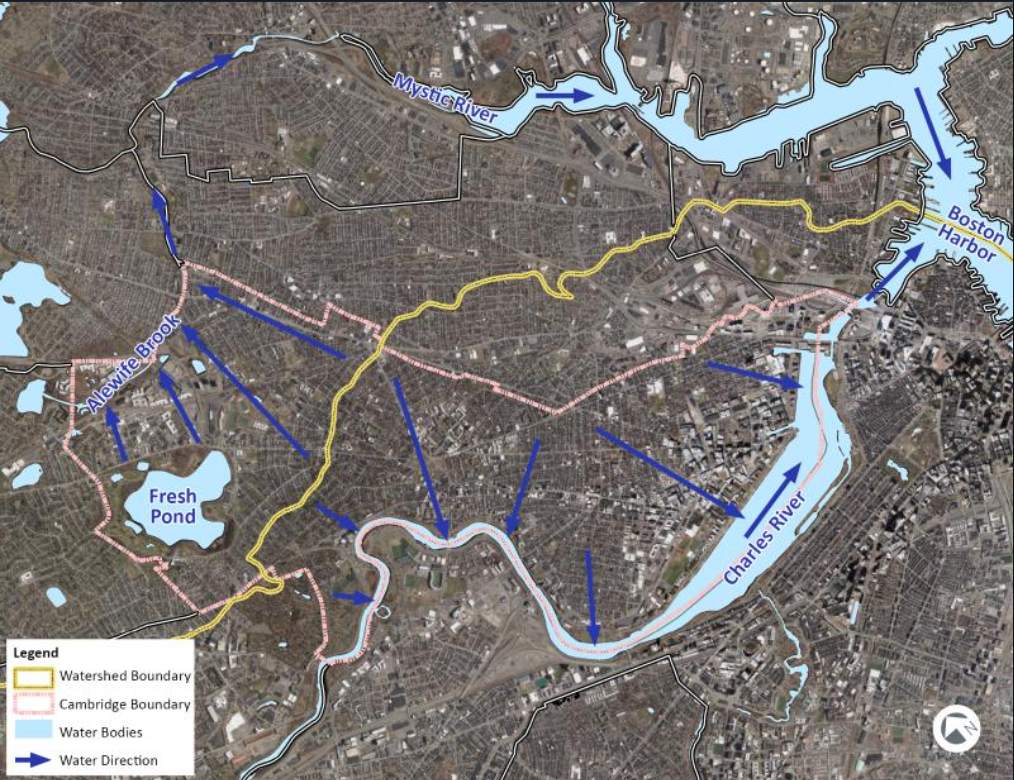 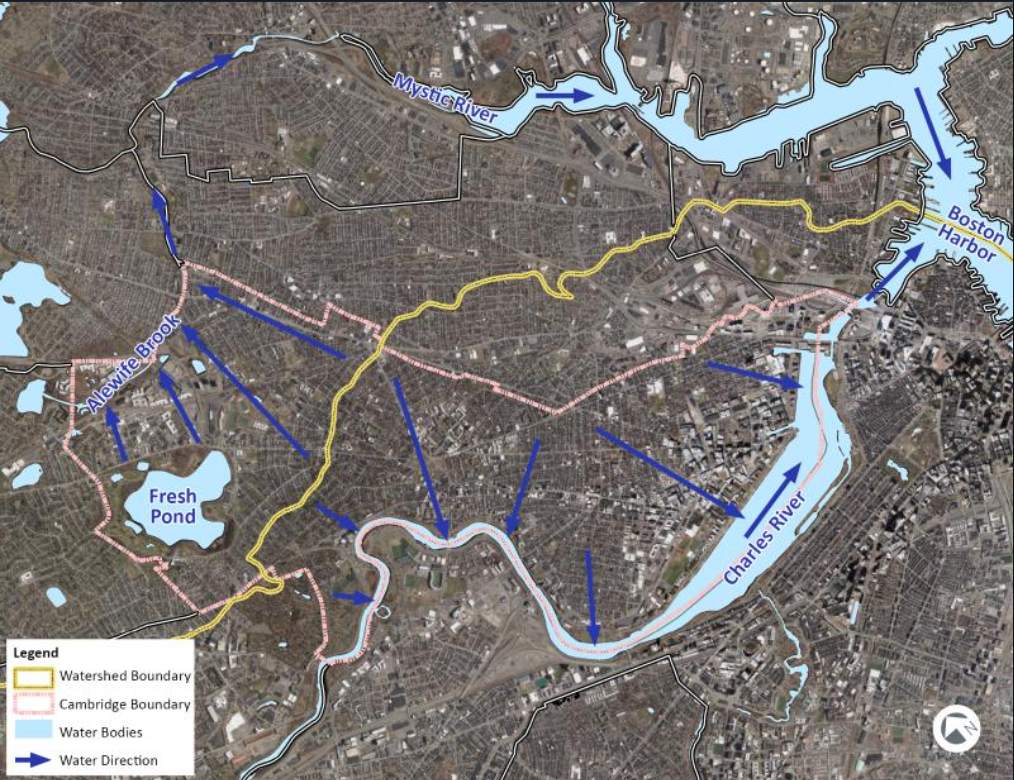 17
[Speaker Notes: Let’s zoom in on Cambridge. 
You see the yellow is the line between the two watersheds, pink is the outline of Cambridge. Blue arrows are how rain and snow melt flow.
As you can see, depending on where you are in Cambridge, water is moving towards different bodies of water.]
The connection between watersheds & flooding
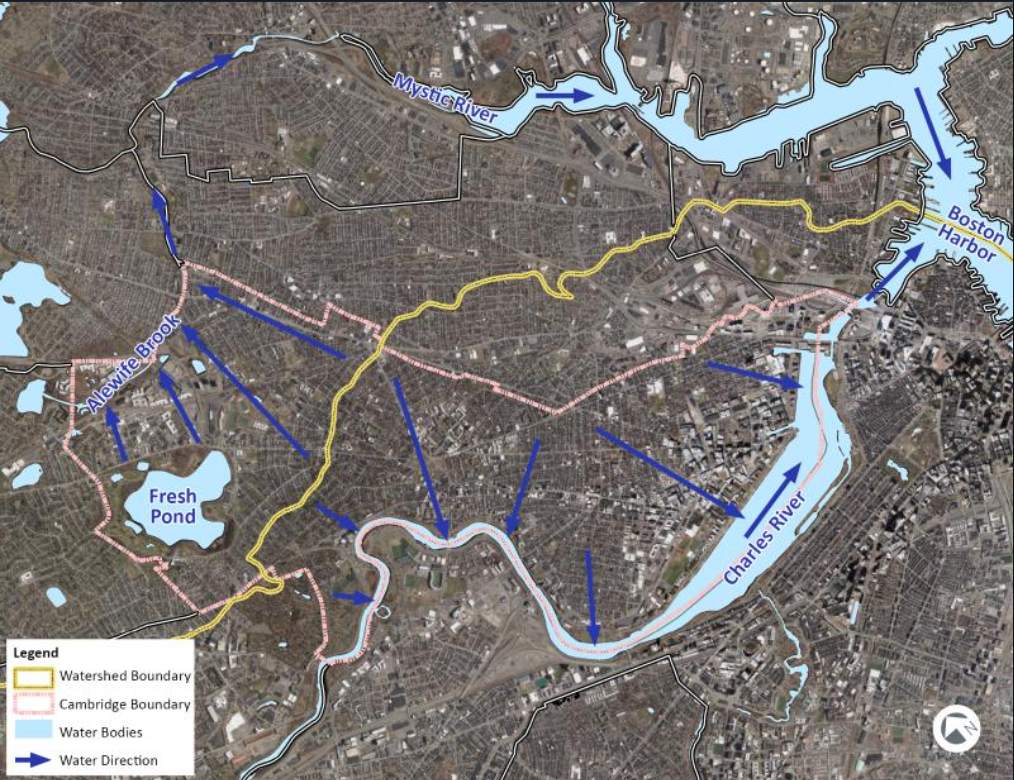 A watershed is a system.
When it rains on land, water can be absorbed into the ground or flow into drains, then rivers, on the way to the ocean.
Heavy rain can lead to a lot water in the system. 
If the water cannot be absorbed or moved quick enough, the system breaks down and it floods.
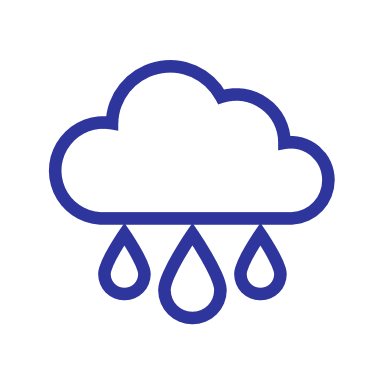 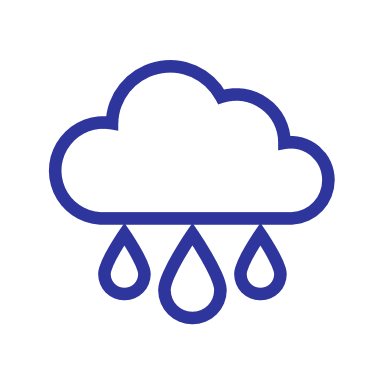 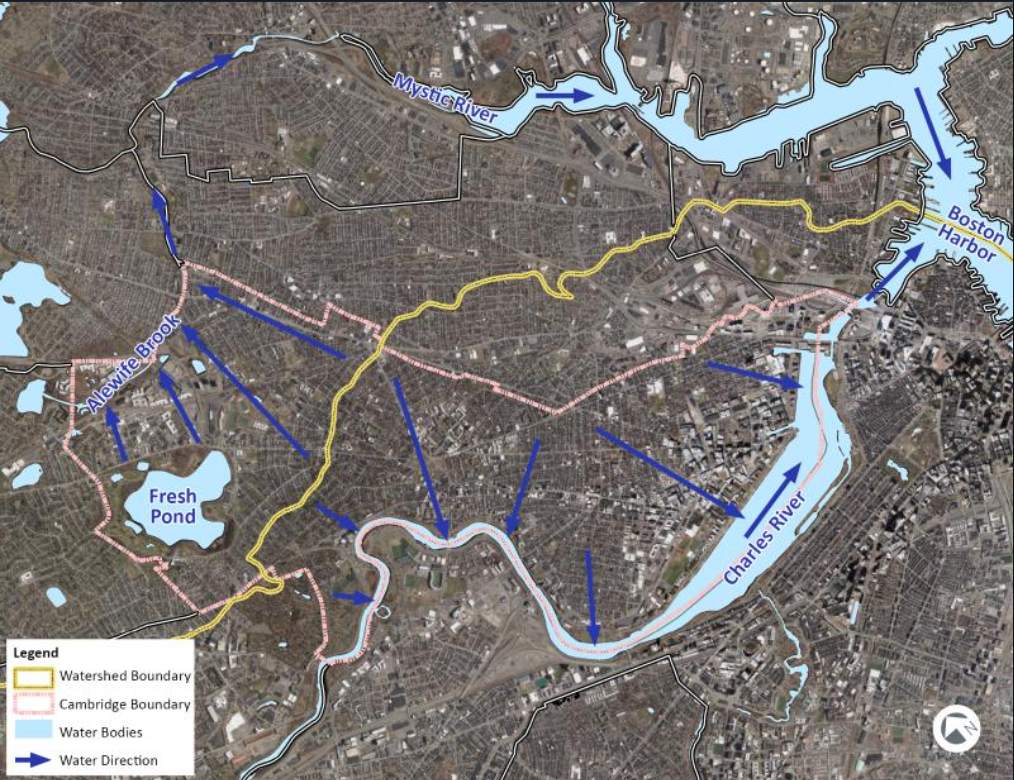 18
[Speaker Notes: Watersheds in areas with lots of concrete, pavement, and roofs, shed water quickly, while forested and grassy rural areas absorb more water.
When water enters the watershed too quickly for the land to absorb it, flooding can occur. During a downpour, rainwater hits pavement and flows into drains, picking up pollutants like oil, fertilizers, and road salts along the way. These pollutants can flow into nearby water bodies, where they can harm wildlife, make swimming and boating unsafe, or even contaminate drinking water.
When heavy rain occurs or snow melts quickly, or both occur at the same time, the capacity of the systems to move water towards the ocean can be overwhelmed
Areas of Cambridge have a high amount of concrete and pavement that can't absorb water from a rainstorm, this means]
3 Main Types of Flooding:
Riverine Flooding
Coastal Flooding
Inland Flooding
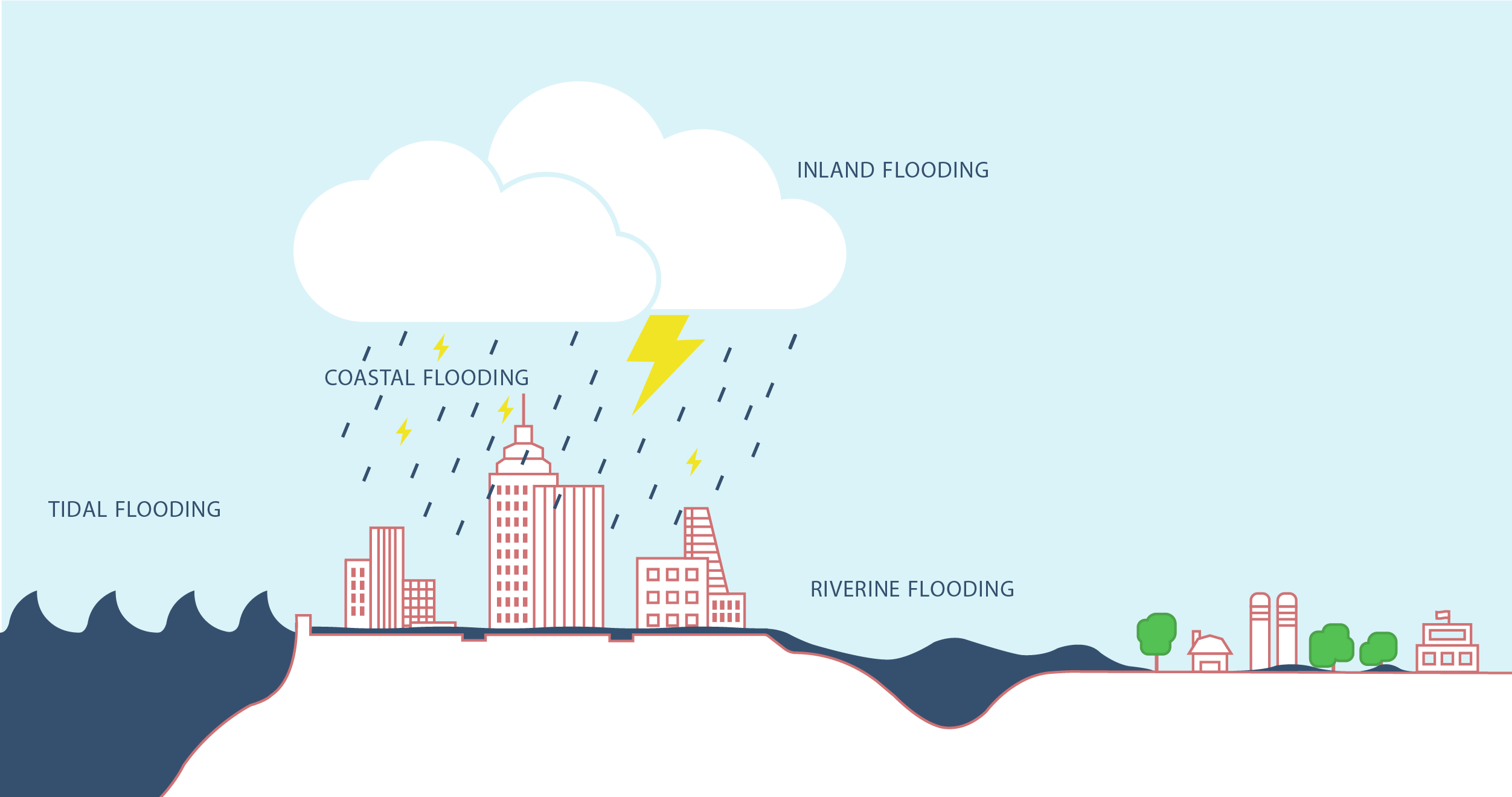 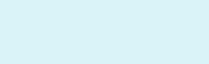 19
Source: NYC Hazard Mitigation
[Speaker Notes: Picture: Flooding – What is the hazard? – NYC Hazard Mitigation
Cambridge is most likely to experience extreme precipitation or inland flooding, riverine flooding, and coastal flooding 
Cambridge has not experienced coastal flooding, yet. These others we are experiencing already.]
Inland Flooding
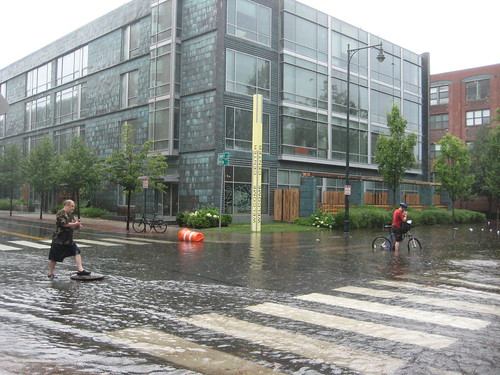 Rain can lead to inland flooding if it rains so heavily that:
The ground cannot absorb water quick enough, and/or
Drain systems cannot move the water towards the rivers quick enough.
Climate change has increased the frequency of these intense downpours.
Source: Flickr
20
[Speaker Notes: You experience this type of flooding when rainfall overwhelms the capacity of drainage systems, and you see flooding on streets and in basements.
Climate change impacts stormwater flooding because with more frequent and intense downpours leads to sewer backups that cause localized flooding or lead to greater runoff of contaminants such as trash, nutrients, sediment or bacteria into local waterways. 
Primarily when you have these high precipitation short duration storm events. We've seen a lot this summer.]
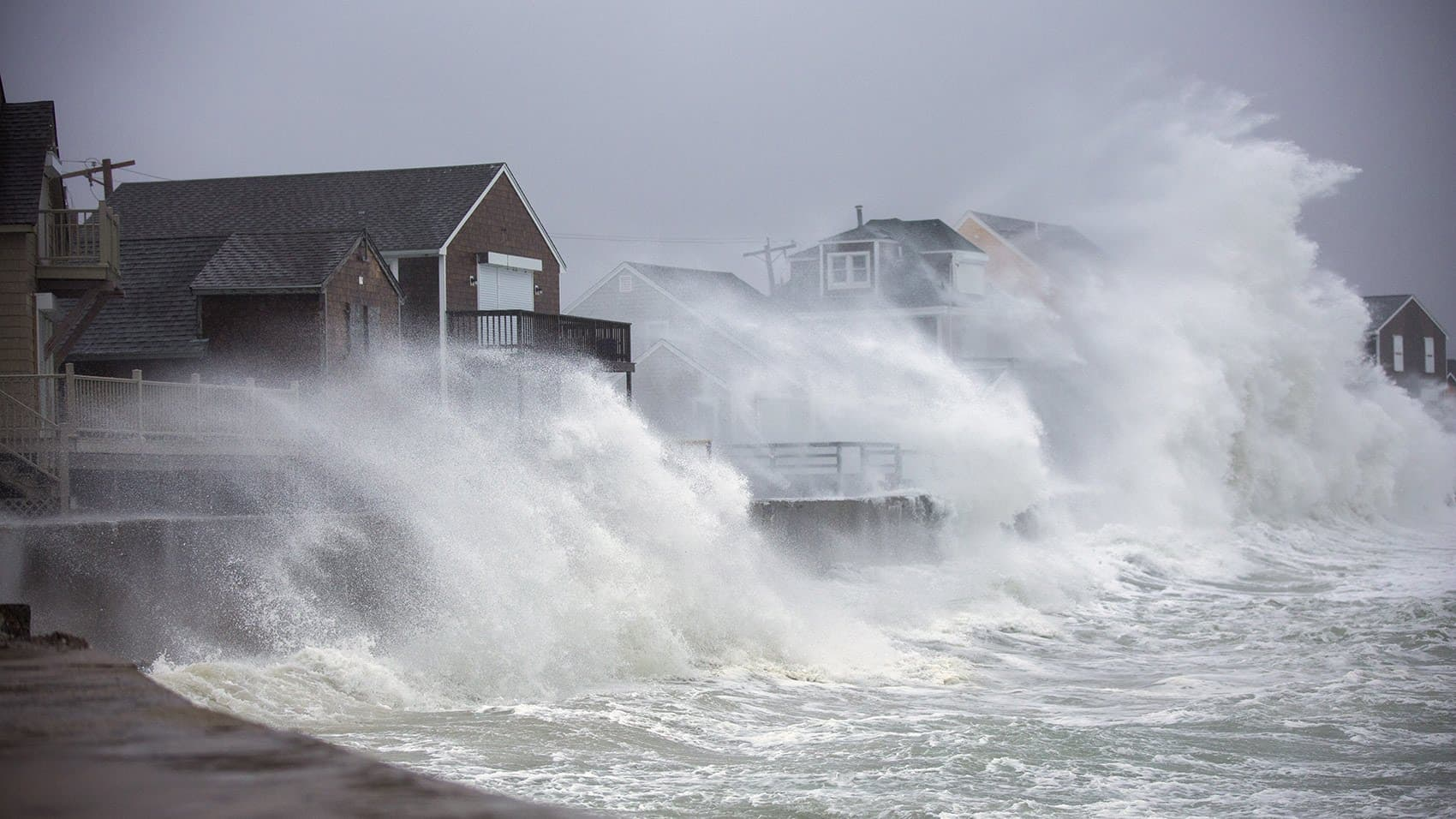 Coastal Flooding
Coastal flooding is when seawater covers land areas near the coast
This flooding is common during a hurricane or tropical storm 
Climate change is increasing coastal flooding in several ways:
Warmer temperatures are more favorable to hurricanes.
Sea level rise creates favorable conditions for storm surge
21
Source: WBUR
[Speaker Notes: Coastal flooding is when seawater covers land areas near the coast
This flooding is common during a hurricane or tropical storm 
Climate change is increasing coastal flooding in several ways:
Warmer temperatures are more favorable to hurricane.
Sea level rise creates favorable conditions for storm surge
In the future, we expect the dams to breached (over top or flanked) first Alewife, then Charles]
Climate Change & Storm Surges
Storm surge is a rise in sea level that occurs during intense storms. It caused by the storm's winds pushing water onshore, leading to flooding
Source: Australian Bureau of Meteorology
22
[Speaker Notes: Storm surge is a rise in sea level that occurs during intense storms. It caused by the storm's winds pushing water onshore, leading to flooding]
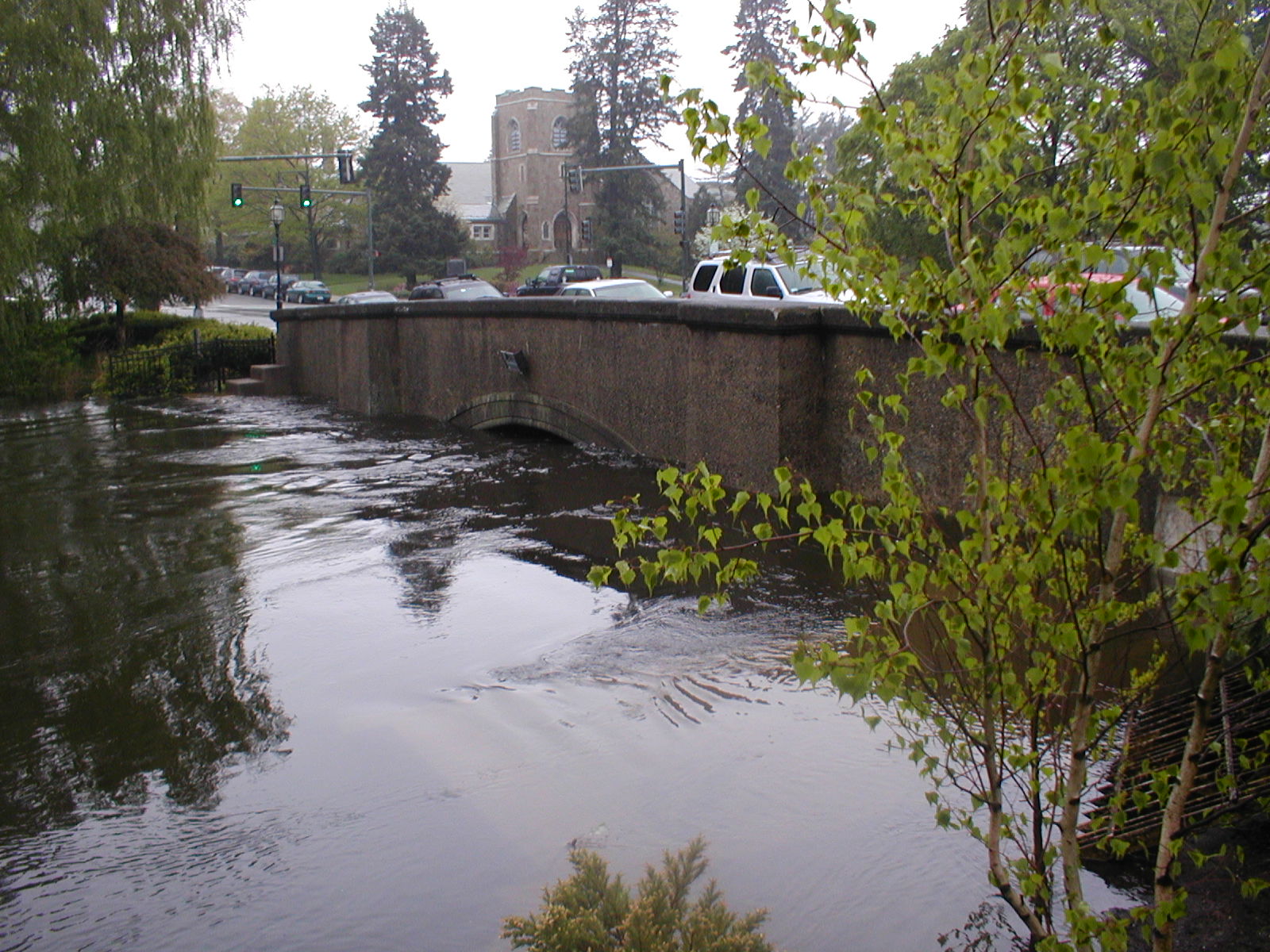 River Flooding
River (or Riverine) flooding is when consistent rain or snow melt overwhelm the capacity of a river
This type of flooding is common in late winter or early spring, when snow and ice melt
River floods have become larger and more frequent in the Northeast due to climate change
23
Image Source: Alewife Brook, Cambridge DPW
[Speaker Notes: River (or Riverine) flooding is when consistent rain or snow melt overwhelm the capacity of a river
This type of flooding is common in late winter or early spring, when snow and ice melt
River floods have become larger and more frequent in the Northeast due to climate change
Additionally, riverine flooding also occurs with storm surge/sea level rise on tidally influenced rivers. The Charles/Mystic Rivers are tidally influenced rivers (or at least were before the dams).]
Climate Change, Coastal Flooding, & Watersheds: oh Dam!
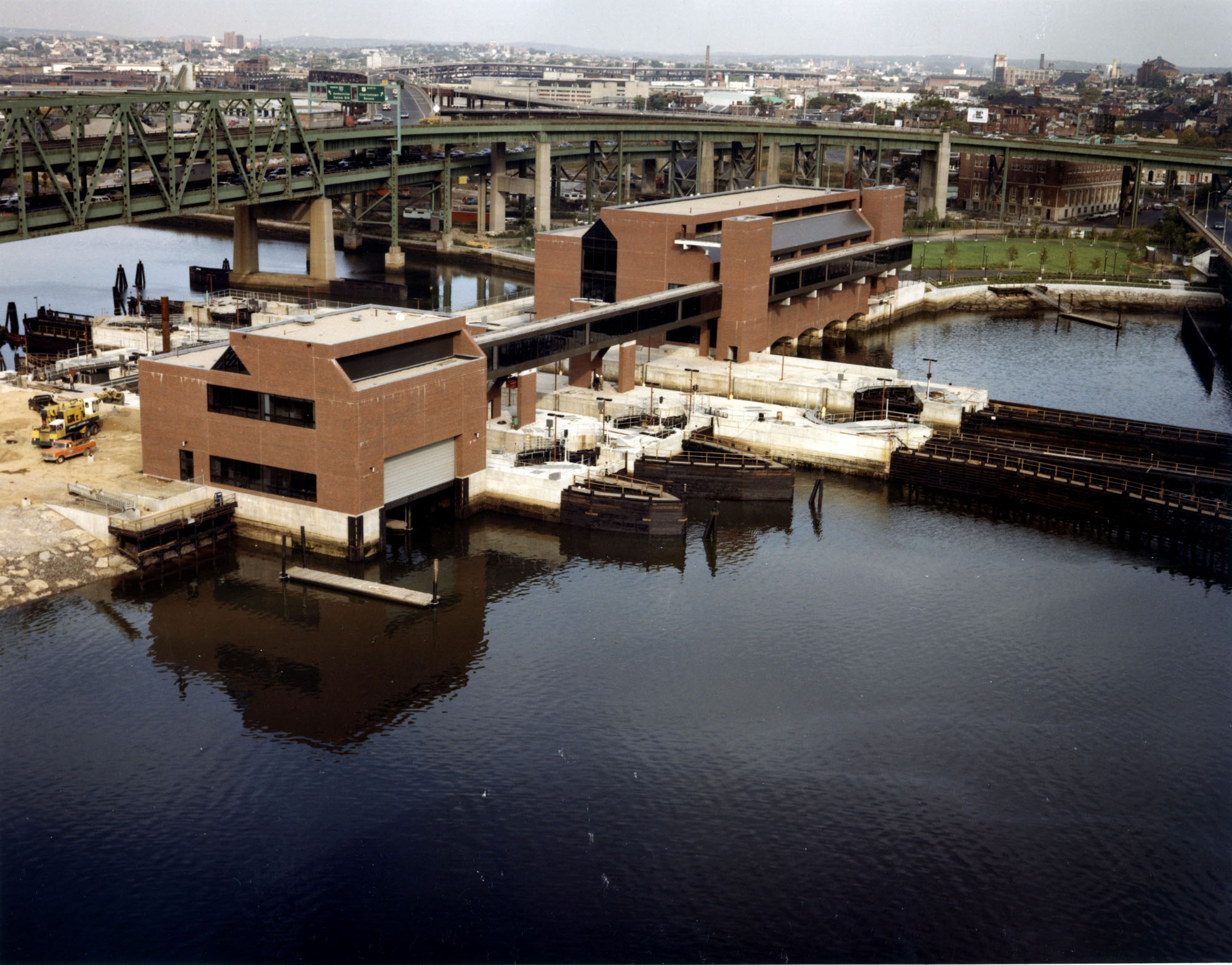 The Charles River dam and the Amelia Mystic Dam were built to prevent flooding upstream.
Today dams protect Cambridge, in the future they may be a vulnerability!
More frequent downpours and sea level rise will result in more water than the dams were designed to handle. 
Water can spill over the top or around the sides into the surrounding cities.
24
[Speaker Notes: Cambridge is located in between two tidally influenced rivers, which two dams were built to reduce flooding upstream – not from storm surges, just storms - where construction occurred on sites that were previously wetlands. 
More frequent and intense downpours can also challenge cities with combined stormwater and wastewater drainage systems.  These systems can be overwhelmed by large amounts of rainfall or snowmelt and lead to more combined sewer overflows (CSOs) into waterways.   An increase in CSOs can reduce water quality and make meeting water quality standards more difficult. 
Stormwater runoff can also wash sediment, nutrients or other pollutants into water sources. Increased sediment, nutrients and other pollutants can diminish water quality, threaten drinking water sources, and complicate water treatment processes
Based on sea level rise predictions, the dams will be overtopped with water.  This means, that if there extreme precipitation or a storm surge event, there will be flooding in Cambridge because the water from the dams will travel upwards from storm drains back into neighborhoods, causing economic and public health issues due to increased pollution, the contamination of drinking water sources, and also diminishing overall water quality in the Charles River and Mystic River watersheds. 
Today they are a protection, in the future they are a vulnerability. Good news there's work going on!]
Reflect on your experience with Flooding in Cambridge:
Have you experienced any of the different types of flooding? How about your family & friends?
What information is new to you?
Any unanswered flooding questions?
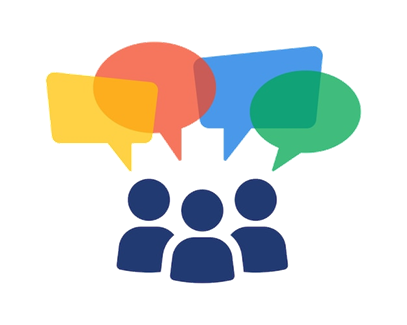 PAIR & SHARE
25
[Speaker Notes: Reflect on your experience with Flooding in Cambridge:
Have you experienced any of the different types of flooding? How about your family & friends?
What information is new to you?
Any unanswered flooding questions?]
Agenda
Why do we care? Climate Change & Flooding 
The common types of floods
Break!
Exploring flooding vulnerability in Cambridge
Interventions
Debrief & Closing
26
[Speaker Notes: Ho take a break, and we will explore flooding vulnerability in Cambridge and different intervention measures]
Agenda
Why do we care? Climate Change & Flooding 
The common types of floods
Break!
Exploring flooding vulnerability in Cambridge
Interventions
Debrief & Closing
27
[Speaker Notes: Welcome back from the break, let's discuss the exploring flooding vulnerability in Cambridge]
Flooding Vulnerability
-
Vulnerability
=
Sensitivity
+
Exposure
Ability to Cope
Who you are, what you do
Where you are
What you have access to
28
[Speaker Notes: Can either reduce exposure/sensitivity AND/OR increase adaptive capacity
Who do we think are groups more sensitive to flooding and who would be the most exposed to flooding impacts?]
Some people are more sensitive to flooding
29
[Speaker Notes: Light blue is sensitivity, dark blue is vulnerabilities 
We are all  sensitive at certain times 
Go around the room and pick a box to explain why more flood sensitive 

For the people who live in floodplains - note the floodplains, as the US gov't defines it (FEMA), are not reflective of the entire area we expect future flooding in Cambridge]
Some areas are more exposed to flooding
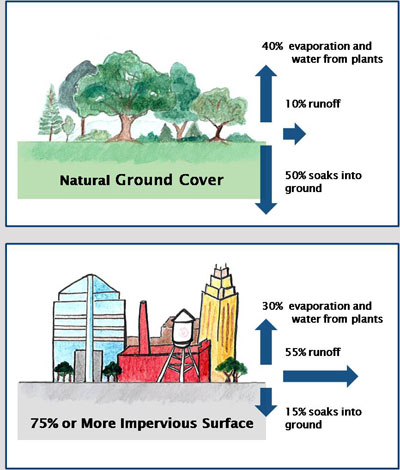 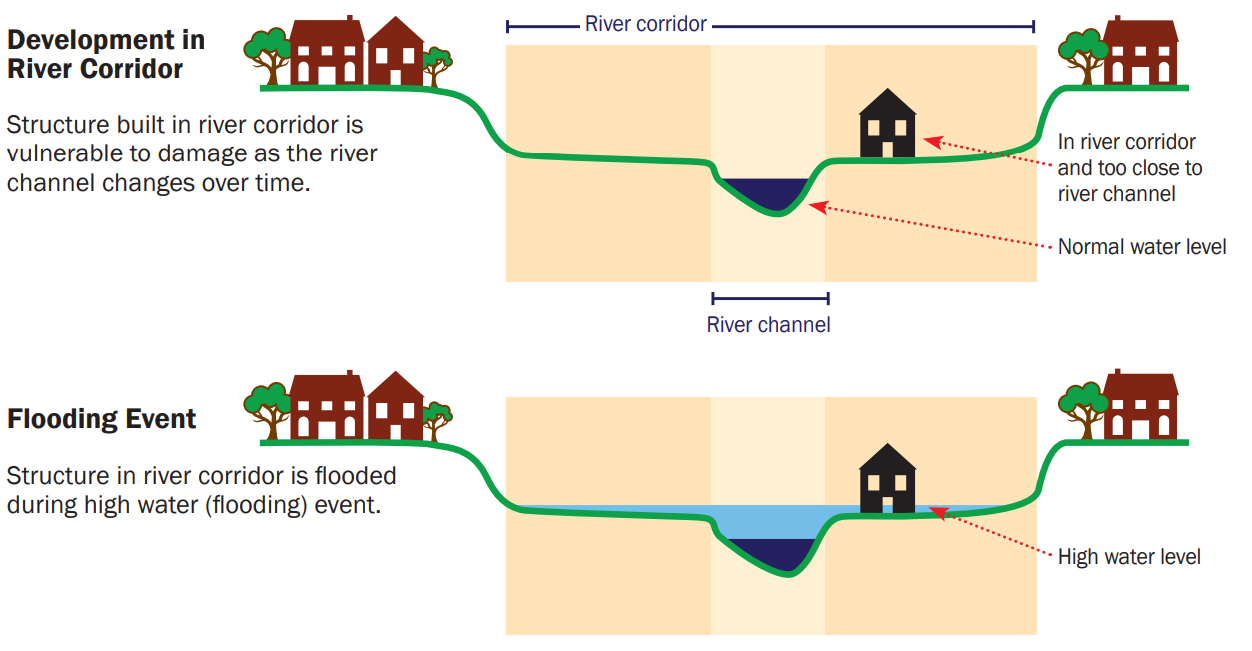 Image source: Vermont, Agency of Commerce & Community Development
30
Image source: City of Durham, NC
[Speaker Notes: Natural landscape elements such as wetlands, forests, and grasslands, absorb rainwater and prevent flooding 
Increased urbanization adds pavement and other impermeable/impervious surfaces, which alters natural drainage systems, causing flooding in urbanized areas such as cities 
Development in floodplains and low-lying areas are more susceptible to riverine flooding
Under-maintained infrastructure can also lead to stormwater flooding 
However, with many of these elements now gone due to development, there is no place for this rainwater to go, so instead of absorbing at the surface, the rainwater will run off impervious surfaces (such as roads) and lead to flooding conditions from extreme precipitation 
There are underground flows of water, Historic swamp, shallow water table.]
Activity: Exploring flooding vulnerability in Cambridge
On a map, we will look at which areas of Cambridge we think are more susceptible to flooding, and match that with the Flood Viewer
Understanding Flood Risks & Protecting Your Property - City of Cambridge, MA (cambridgema.gov)
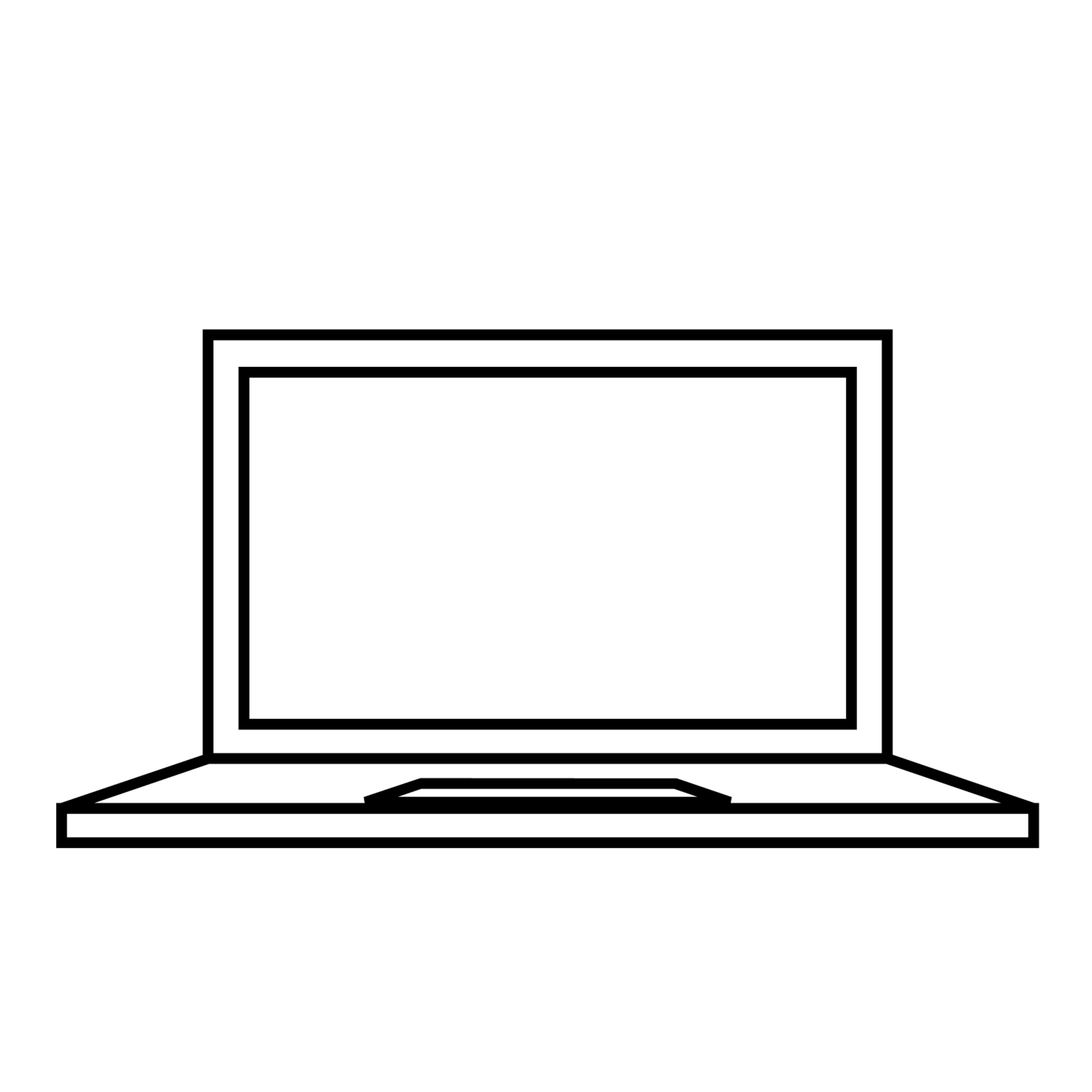 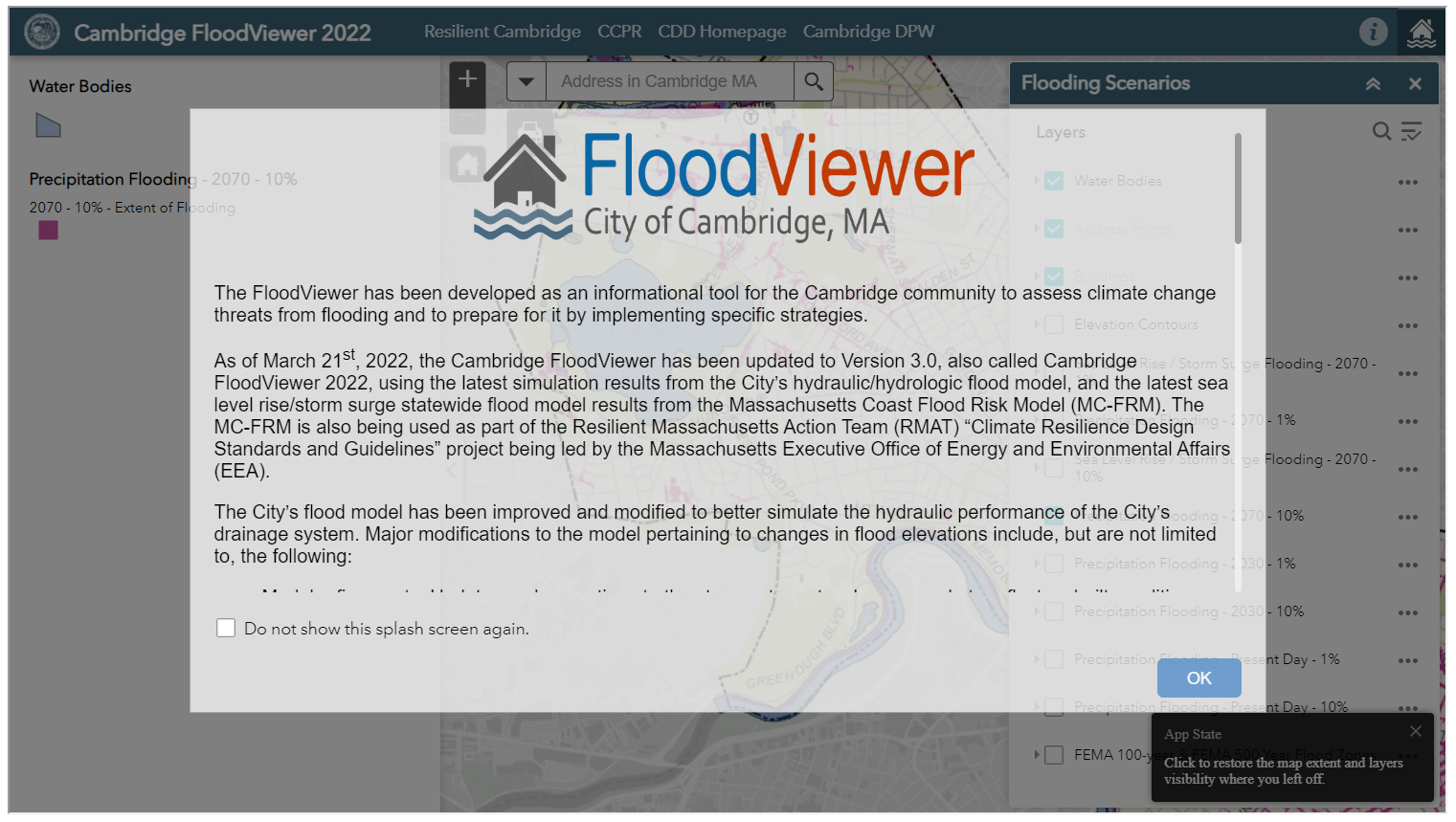 31
[Speaker Notes: The flood viewer is an interactive map - we can zoom in/pan around/turn on diff layers]
Agenda
Why do we care? Climate Change & Flooding 
The common types of floods
Break!
Exploring flooding vulnerability in Cambridge
Interventions
Debrief & Closing
32
[Speaker Notes: Please let me know if you have any questions. Now that we have explored flood vulnerability, we will discuss the interventions]
Dos & Don’ts of Flooding
Each group will receive an envelope, inside are the dos and don’ts of coping with flooding – but they’re all mixed up! 
Read each action and ask: 
Before, during, or after a flood, is this something to do or to avoid?
The first to sort all actions correctly wins!
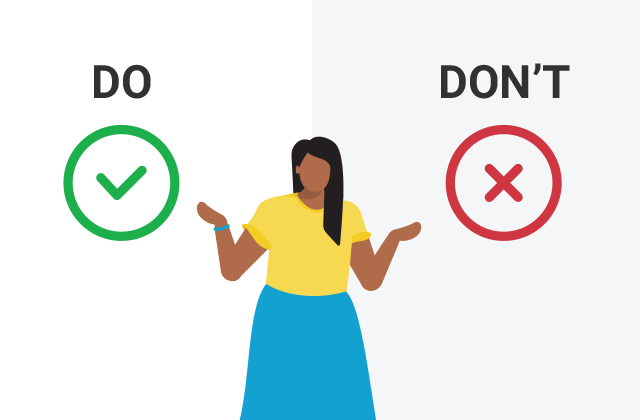 33
[Speaker Notes: Each group will receive an envelope, inside are the dos and don’ts of coping with flooding – but they’re all mixed up! 
Read each action and ask: 
Before, during, or after a flood, is this something to do or to avoid?
The first to sort all actions correctly wins!]
During the Floods
34
Impacts of Flooding: How to Prepare Before the Floods
35
Source:  1_flood_preparing-for-floods.jpeg (1280×1280) (who.int)
After the Floods
36
Source:  3_flood_health-tips-after-floods.jpeg (1280×1280) (who.int)
What YOU can do to reduce flood risk
[Speaker Notes: Avoid contact with flood water due to potentially elevated levels of contamination associated with raw sewage and other hazardous or toxic substances that may be in the flood water.
Flood water may have high levels of raw sewage or other hazardous substances. Early symptoms from exposure to contaminated flood water may include upset stomach, intestinal problems, headache and other flu-like discomfort. Anyone experiencing these and any other problems should immediately seek medical attention.
Do not use the sewage system until water in the soil absorption field is lower than the water level around the house. If you have a home-based or small business and your septic system has received chemicals, take extra precautions to prevent contact with water or inhaling fumes. Proper clean-up depends on the kinds of chemicals in the wastewater.
Be sure children are protected from chemicals and diseases in flood water. Behavior such as crawling or placing objects in their mouths can increase a child's risk of exposure and sickness.
Mosquitos can sharply increase after a flood, due to the sudden availability of standing water which they require for breeding -- even very small amounts of water. As flood waters recede be sure to drain, overturn, or empty areas -- no matter how small -- to reduce mosquito breeding areas and help reduce the spread of mosquito-borne diseases.
Mold can cause serious health problems. The key to mold control is moisture control. After the flood, remove standing water and dry indoor areas. Remove and discard anything that has been wet for more than 24-48 hours.]
Flooding Interventions: Green & Gray
Gray Infrastructure are engineered structures, such as dams, drains, pipes or water storage tanks.
Green infrastructure are green spaces that help reduce, slow, and clean stormwater (they can also help with extreme heat!)
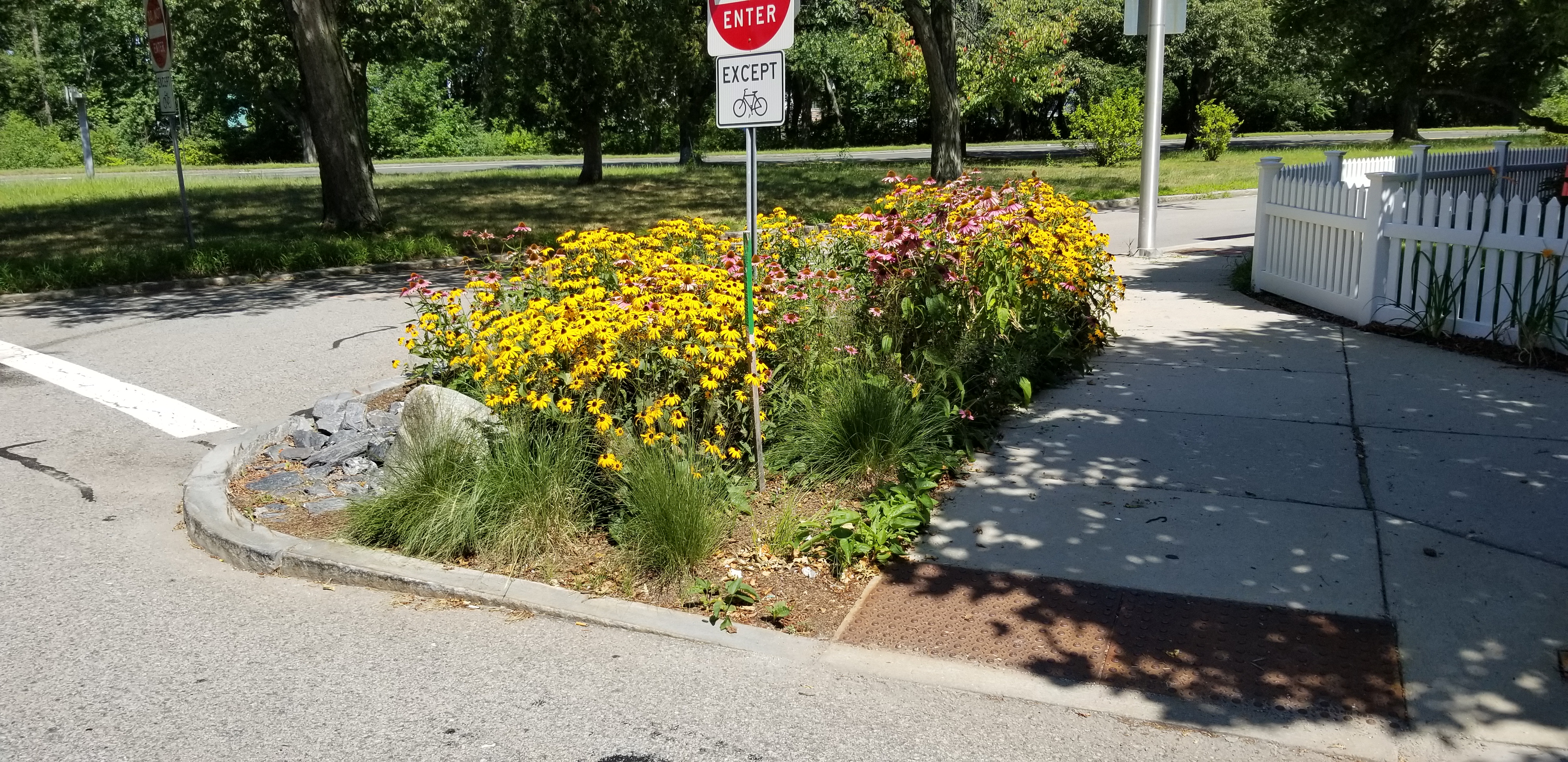 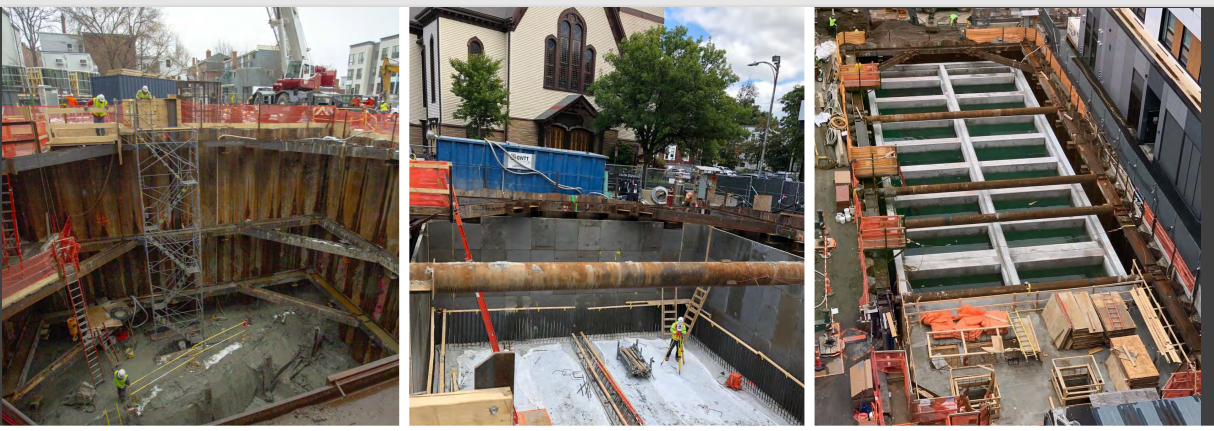 Image Source: Whittemore St. green space and The Port Infrastructure Project, Cambridge DPW
[Speaker Notes: Green infrastructure are vegetated landscapes and other green spaces contributing to the reducing, slowing, and cleaning of stormwater and cooling urban heat island 
Rain garden
Bioswale
Improvements to green spaces will help improve water quality in downstream water bodies 

Gray Infrastructure is human-engineered infrastructure for water resources
Pipe upsizing
Flow re-routing 
Storage tank installation]
What’s Cambridge doing about flooding?
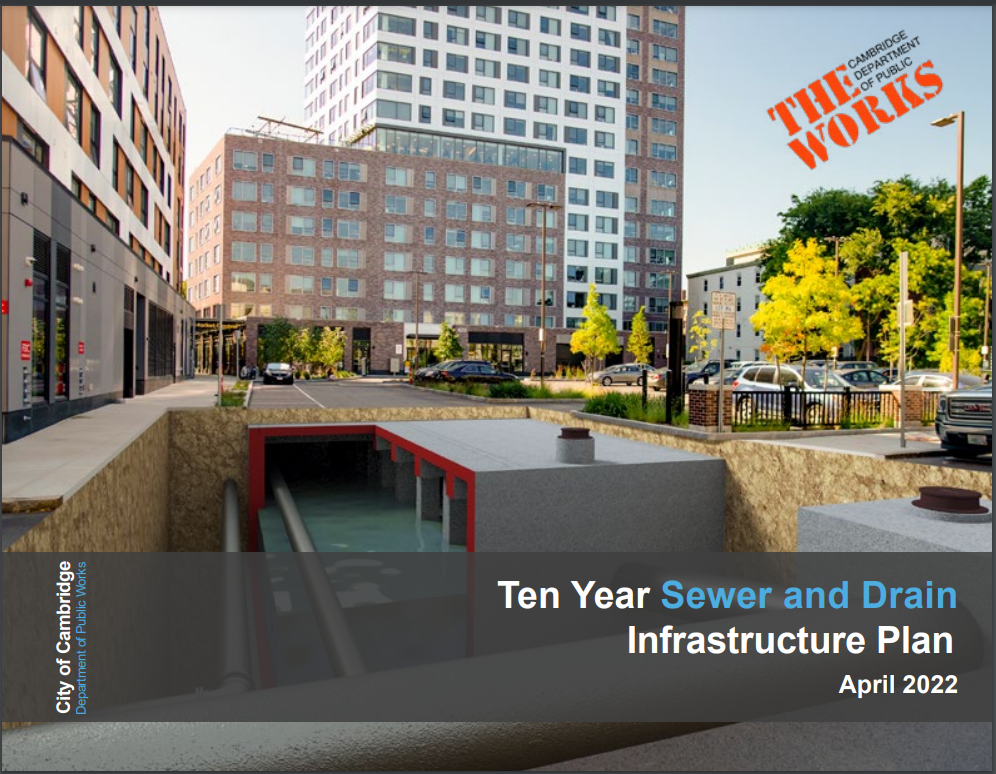 Plan to manage improvements to sewers & drains.
Includes planning efforts specific to climate readiness
[Speaker Notes: Because not all flood risk can be eliminated, this means that some measures will need to be taken to make people, buildings, and infrastructure more resilient to flooding

Cambridge is committed to implement measures for the 10% risk of flooding today]
What’s Cambridge doing about flooding?
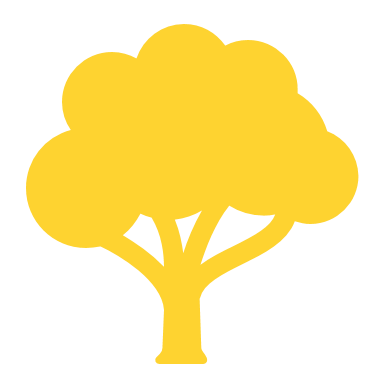 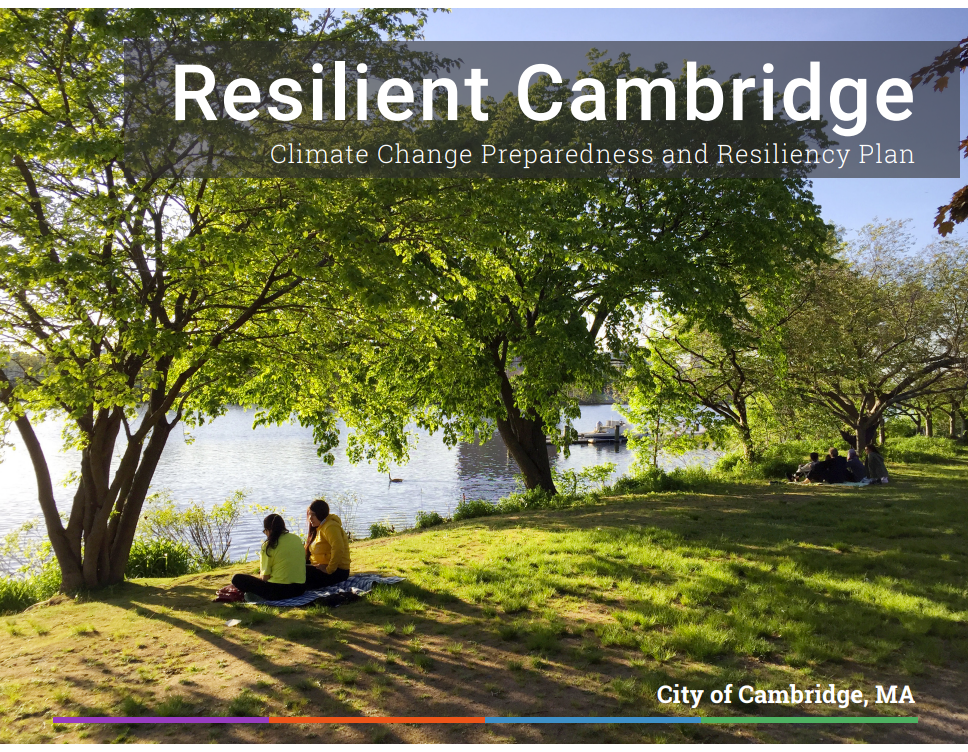 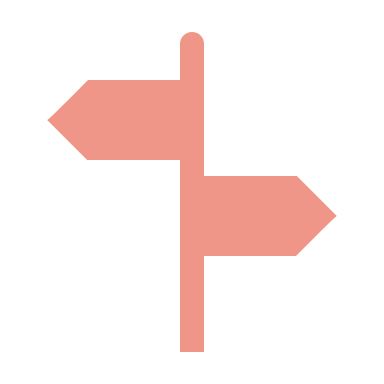 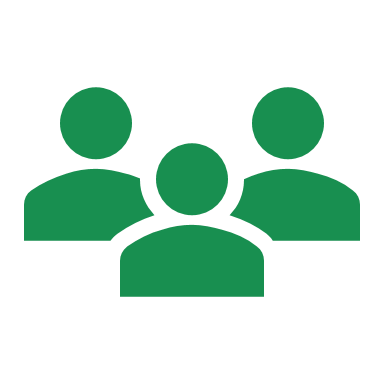 Greener City

Retrofitted Buildings

Infrastructure 

Resilient Communities
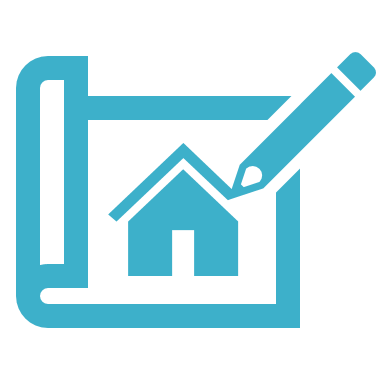 Source: Resilient Cambridge, City of Cambridge
[Speaker Notes: Because not all flood risk can be eliminated, this means that some measures will need to be taken to make people, buildings, and infrastructure more resilient to flooding

Cambridge is committed to implement measures for the 10% risk of flooding today]
What’s Cambridge doing about flooding?
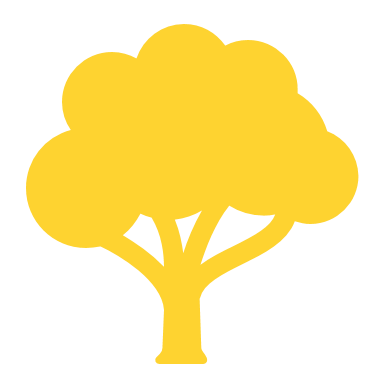 Retrofitted Buildings & Spaces: 
New buildings to be designed for flood risks projected for 2070
Elevation of critical infrastructure
Greener City:
Nature based solutions 
Alewife Stormwater Wetland
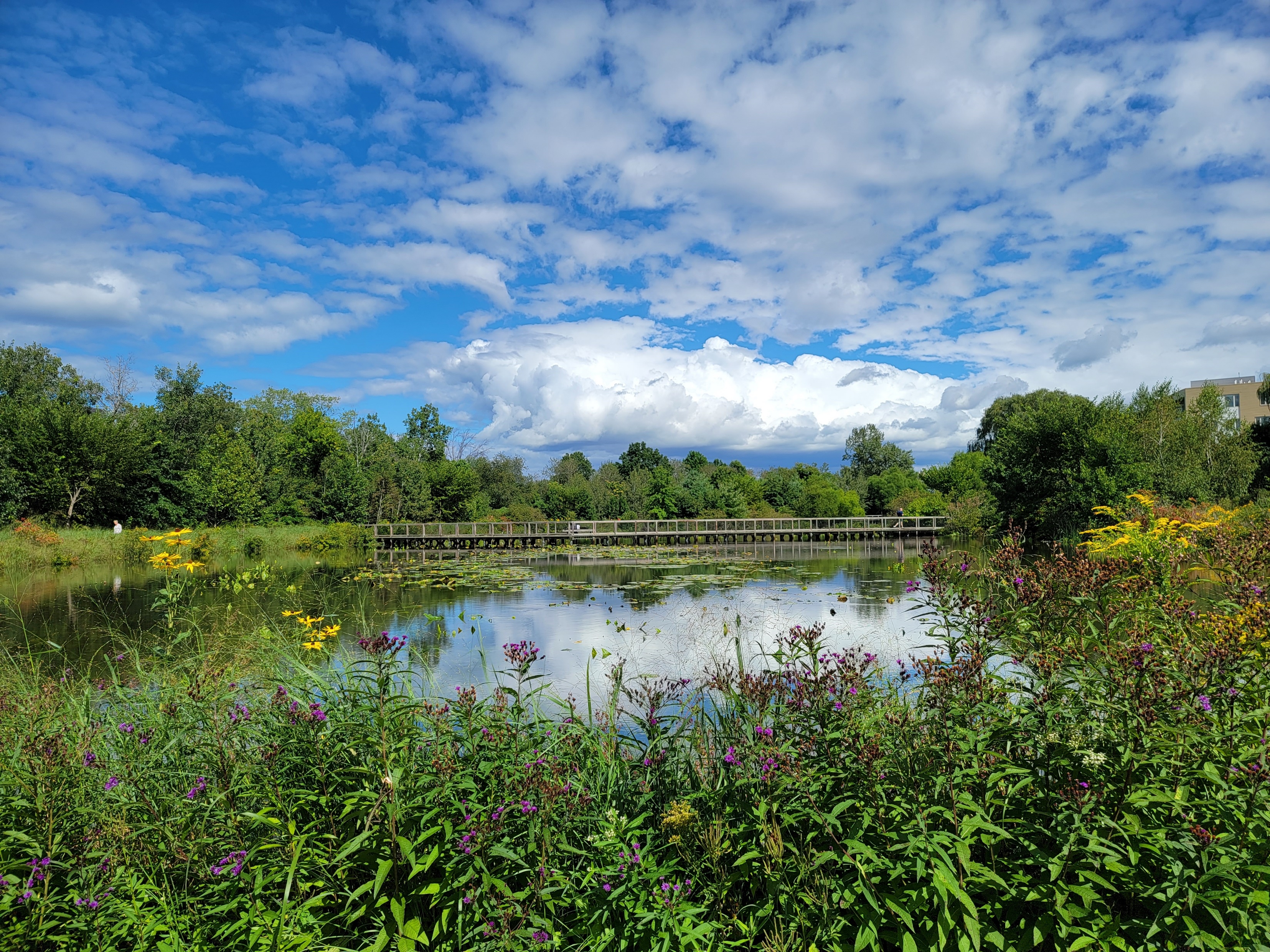 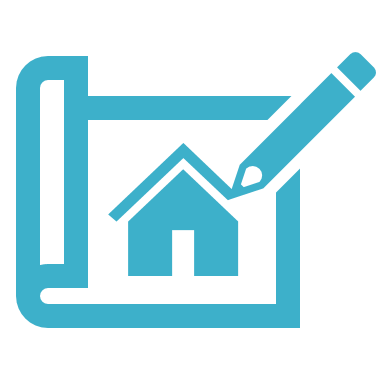 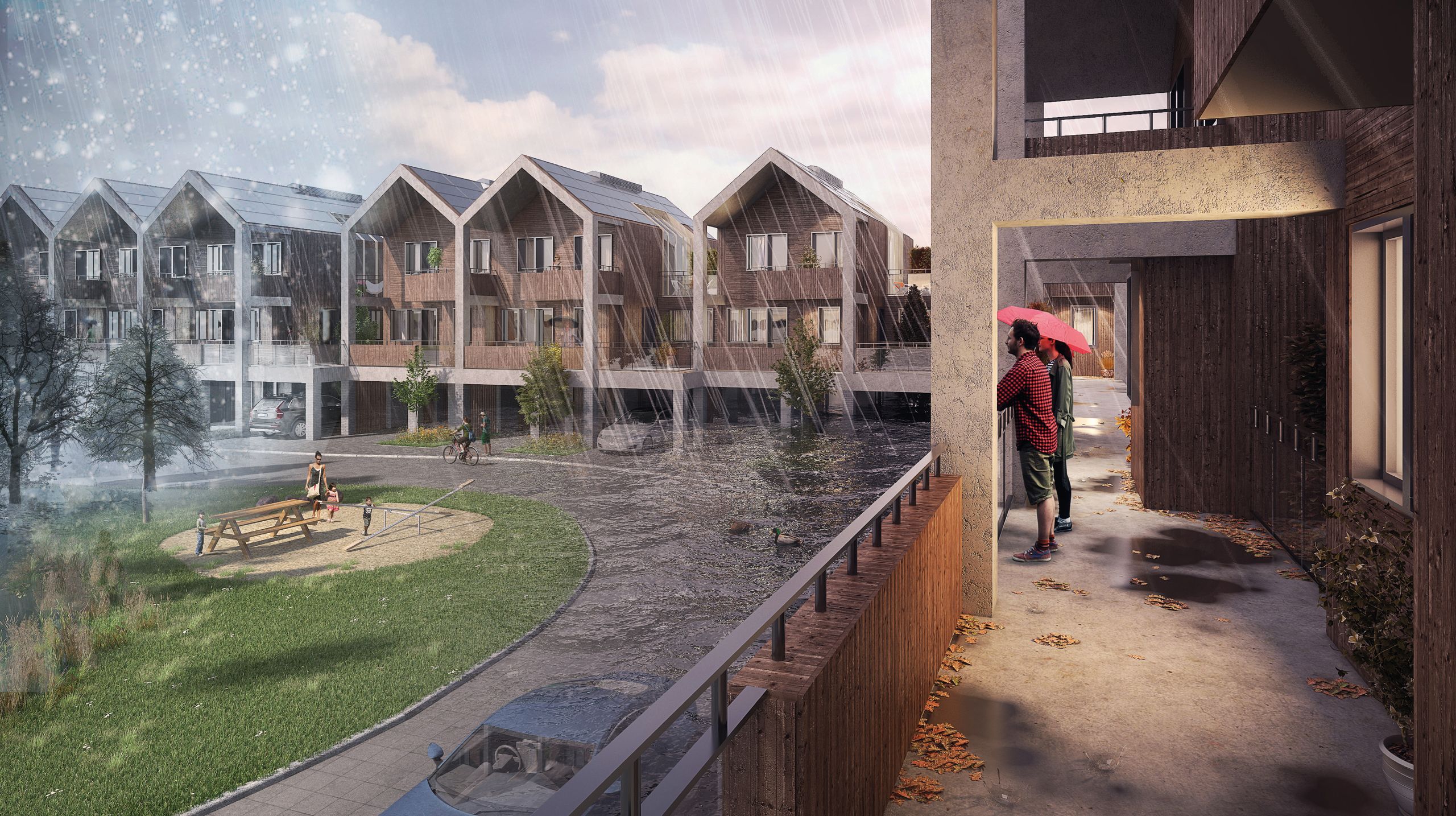 Source: Retrofitting for Flood Resilience by Edward Barsley
41
Image Source: Alewife basin, Cambridge DPW
[Speaker Notes: Greener City:
Increase plantings, including rain gardens
Map out soil conditions, groundwater, and slope for green infrastructure implementation 
Alewife Stormwater Wetland – picture is of the Alewife basin! It’s both a park and fixes flooding problems
Retrofitted Buildings & Spaces: 
Increased flood storage by using more detention basins, infiltration systems, and storage tanks
New buildings to be designed for flood risks projected for 2070 
Elevation of critical infrastructure]
What’s Cambridge doing about flooding?
Resilient Communities: 
Community organizations develop a strong support network
Residential, commercial, institutional, and city collaboration
Safe & affordable homes to guarantee shelter from climate hazards
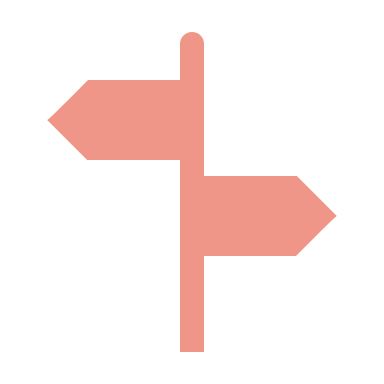 Green/Gray Infrastructure
Infrastructure investments to prevent runoff
500,000 gallons under parking lots in Central Square
1.2-million-gallon stormwater tank under Tobin Schools
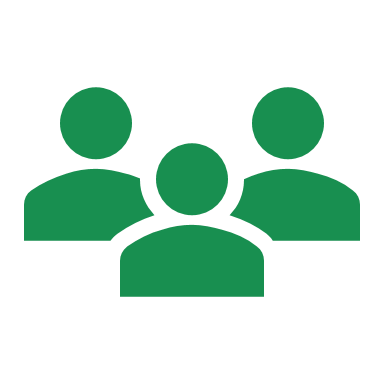 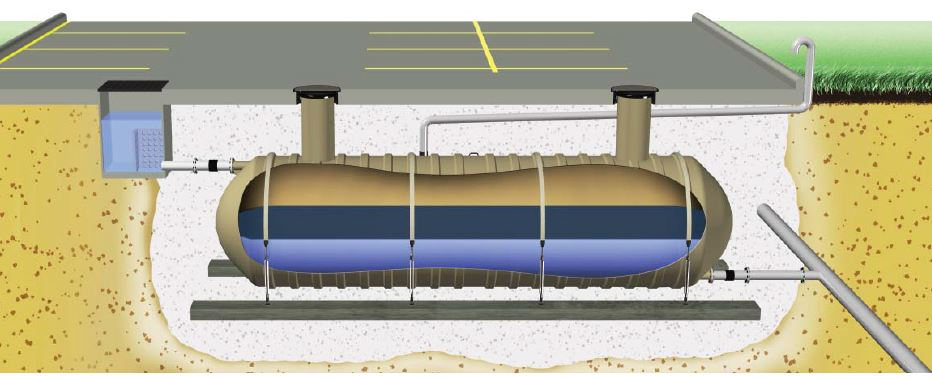 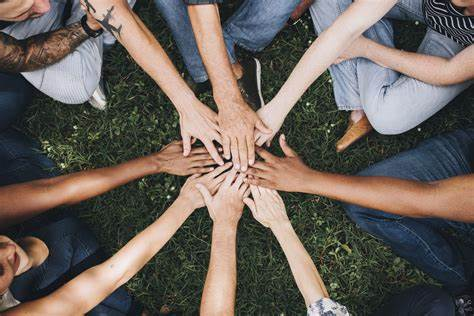 Source: Liquid Planner
42
Source: Rain Harvesting Supplies
[Speaker Notes: Green/Gray Infrastructure
Infrastructure investments to prevent runoff
500,000 gallons under parking lots in Central Square
1.2-million-gallon stormwater tank under Tobin Schools

Resilient Communities: 
Community organizations develop a strong support network
Residential, commercial, institutional, and city collaboration
Safe & affordable homes to guarantee shelter from climate hazards]
Agenda
Why do we care? Climate Change & Flooding 
The common types of floods
Break!
Exploring flooding vulnerability in Cambridge
Interventions
Debrief & Closing
43
On Your Own
Strike up  a conversation with at least 2 people about flooding topics (E.g., Extreme precipitation flooding vs. Coastal flooding, strategies to minimize flooding, action Cambridge is taking, etc.). 
How did the conversation go? 
What questions did they ask? 
How did they feel? 
We’ll open the next session by talking about what you heard!
44
[Speaker Notes: Strike up  a conversation with at least 2 people about flooding topics (E.g., Extreme precipitation flooding vs. Coastal flooding, strategies to minimize flooding, action Cambridge is taking, etc.). 
How did the conversation go? 
What questions did they ask? 
How did they feel? 
We’ll open the next session by talking about what you heard!]
Thank you
Please take a minute to tell us how today went & fill out an evaluation form!
45
[Speaker Notes: Please take a minute to tell us how today went & fill out an evaluation form!]
Dos & Don’ts
Printed List for In-Person activity
Get rid of standing water
Empty water from damaged materials that aren't usually outdoors
Drain wet areas and puddles of water, or fill them with dirt
Clean up mold
Drink flood water
Encourage children to play in flood water
Buy a home in a floodplain
Sign up for City of Cambridge alerts

Seek medical attention if you have an upset stomach, intestinal problems, headache and other flu-like discomfort
Avoid or limit direct contact with contaminated flood water
Report cuts, open wounds, or symptoms of illness
Consider buying flood insurance
Bury or burn flood-damaged items
Turn on electricity/use home sewer system when flood waters are still in house 
Leave standing water in dry indoor areas
Keep wet items that can grow mold
Avoid or limit direct contact with contaminated flood water
Report cuts, open wounds, or symptoms of illness
Consider buying flood insurance